INTÉRIEUR DE l’ÉGLISE ABBATIALE 
DE LA TRINITÉ DE VENDÔME 

- DES TRÉSORS À REDÉCOUVRIR -
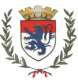 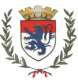 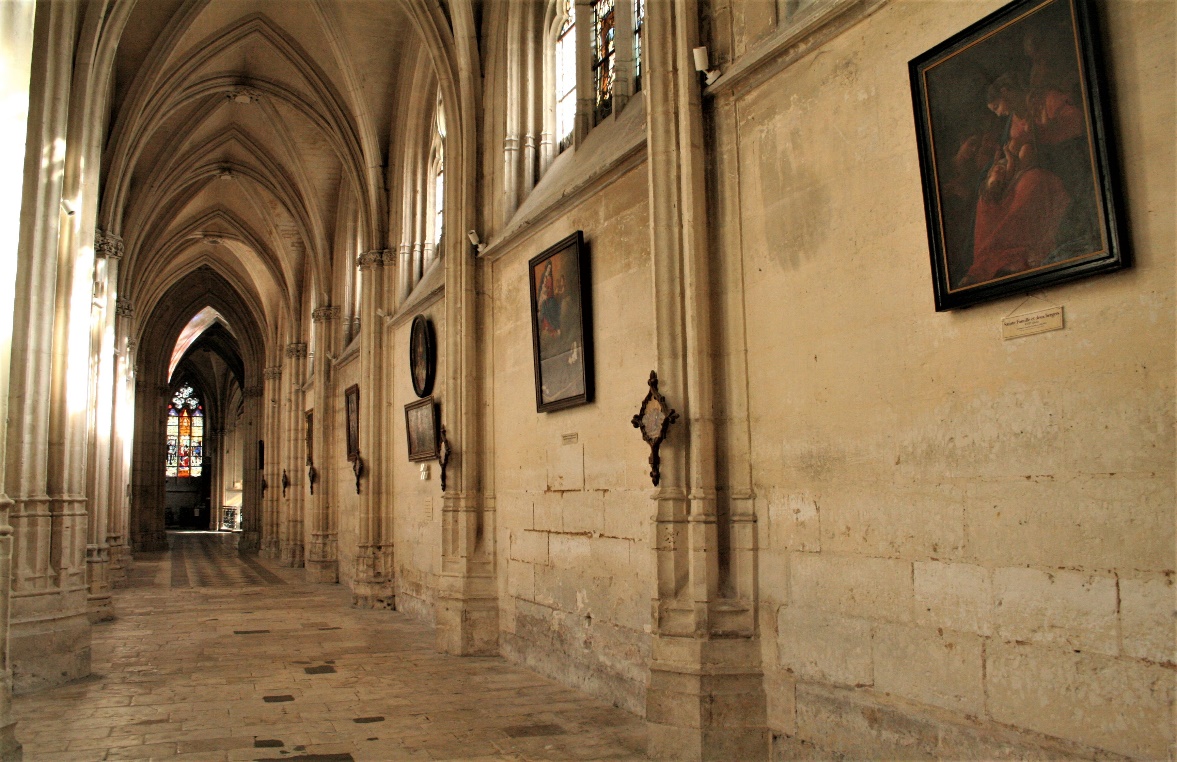 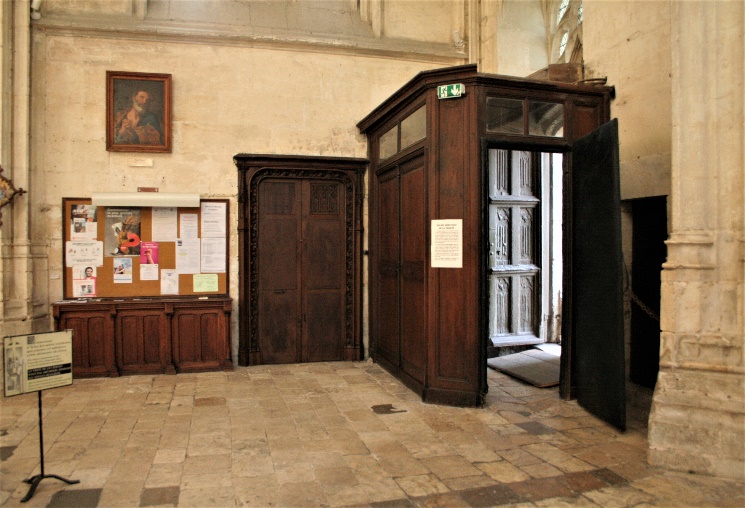 Une collection de tableaux avec descriptif.
( Nef latérale sud )
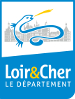 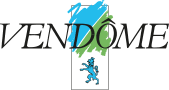 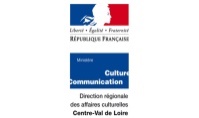 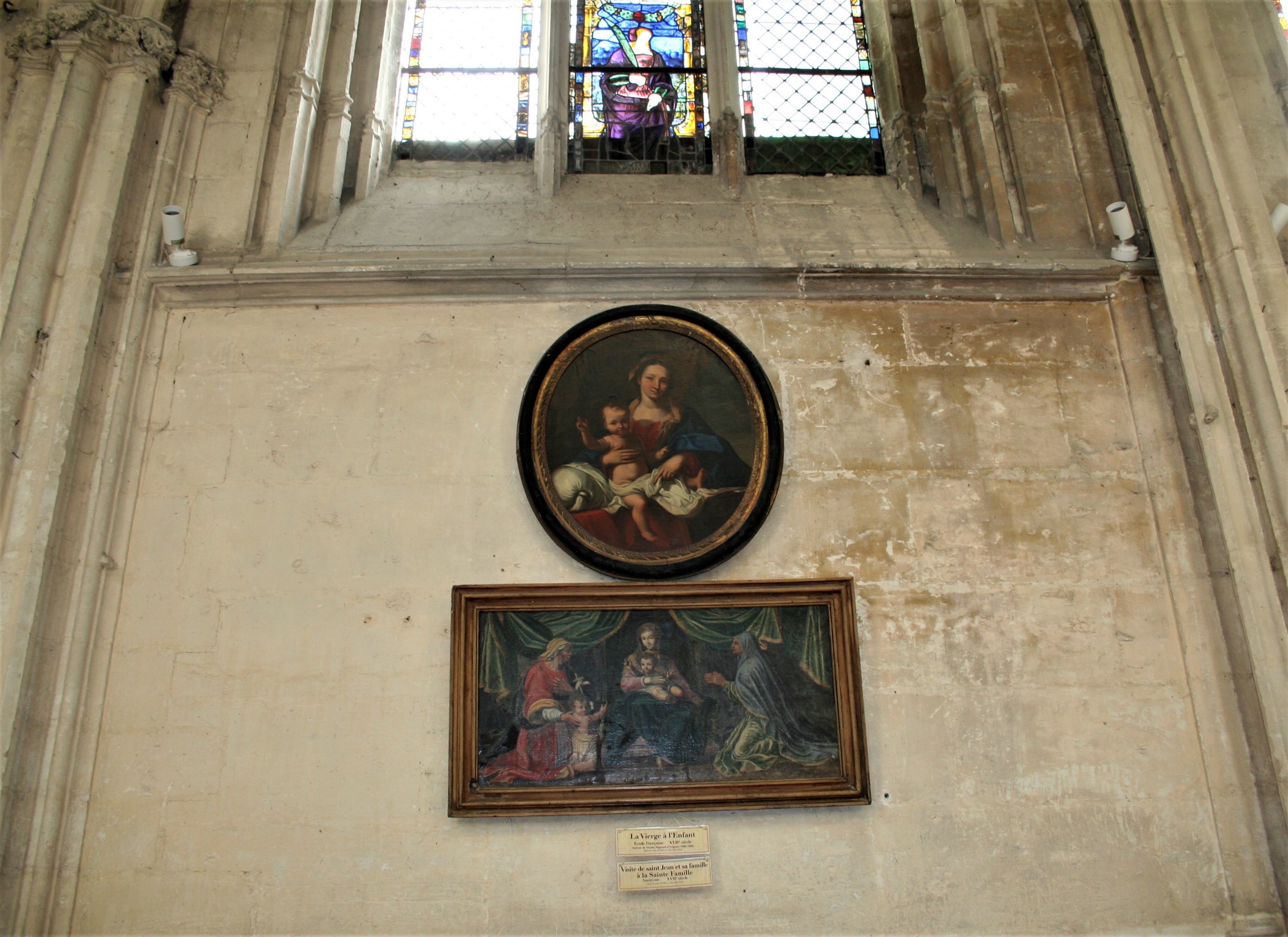 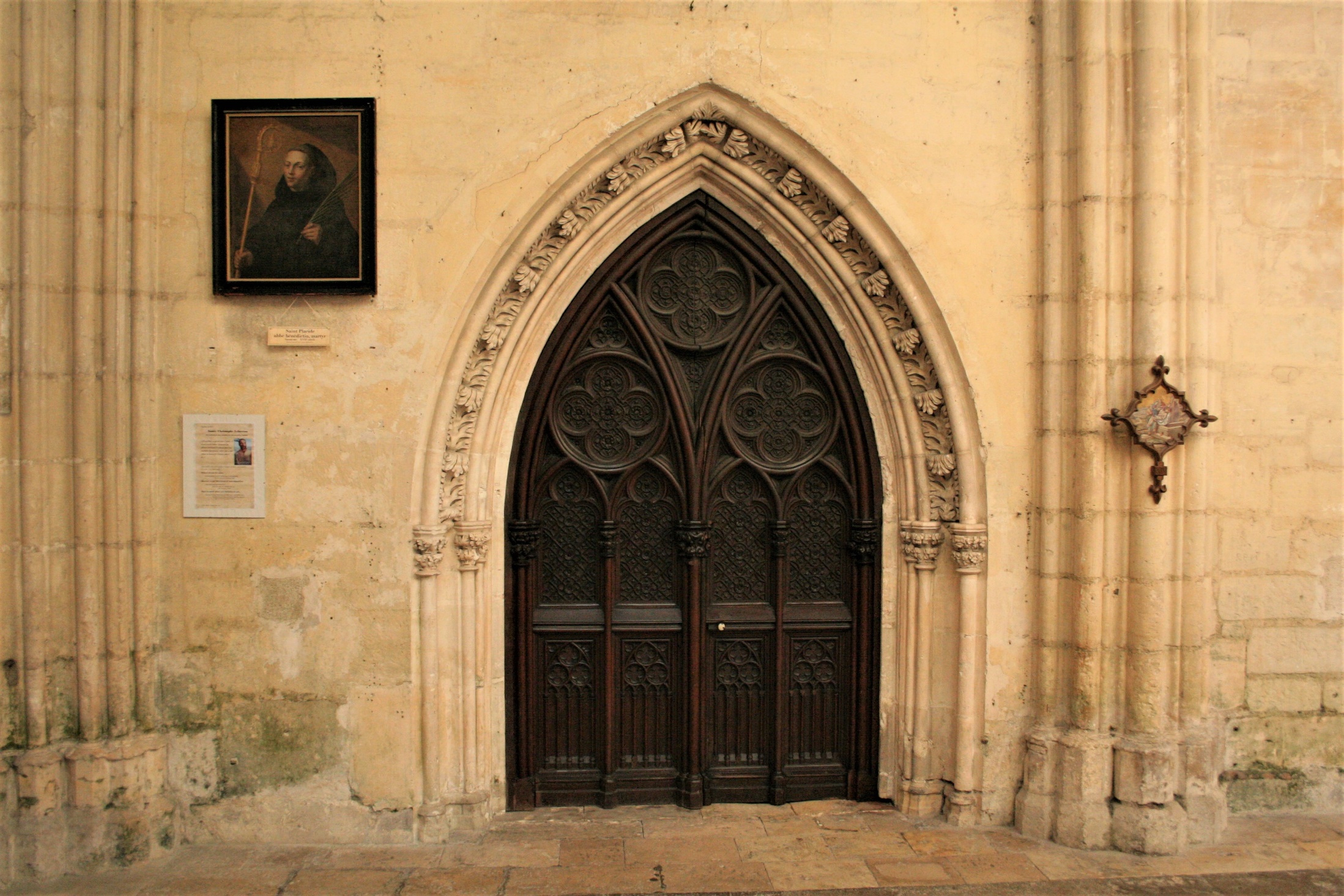 Portail menant à la sacristie, XIX e siècle.
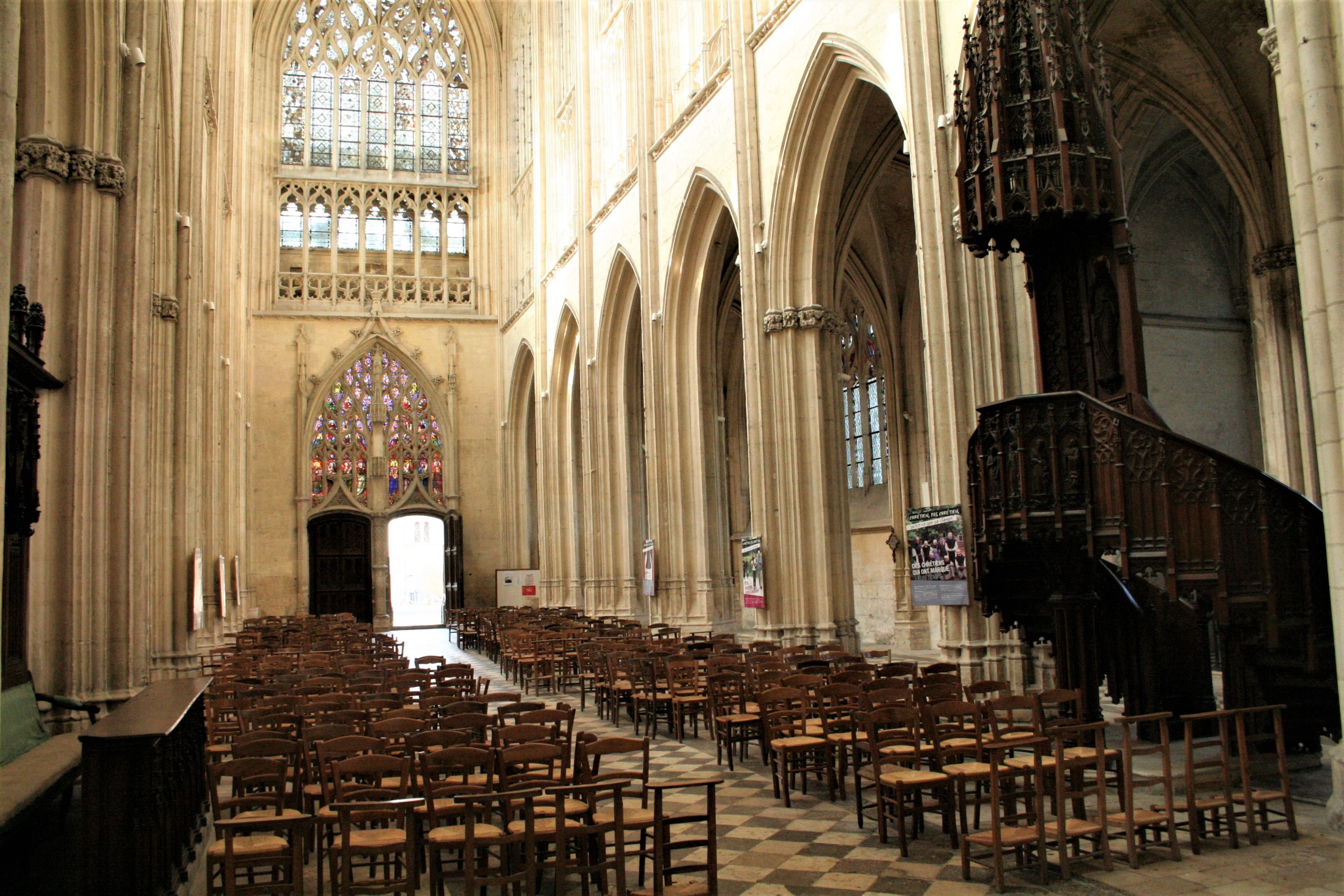 Nef principale
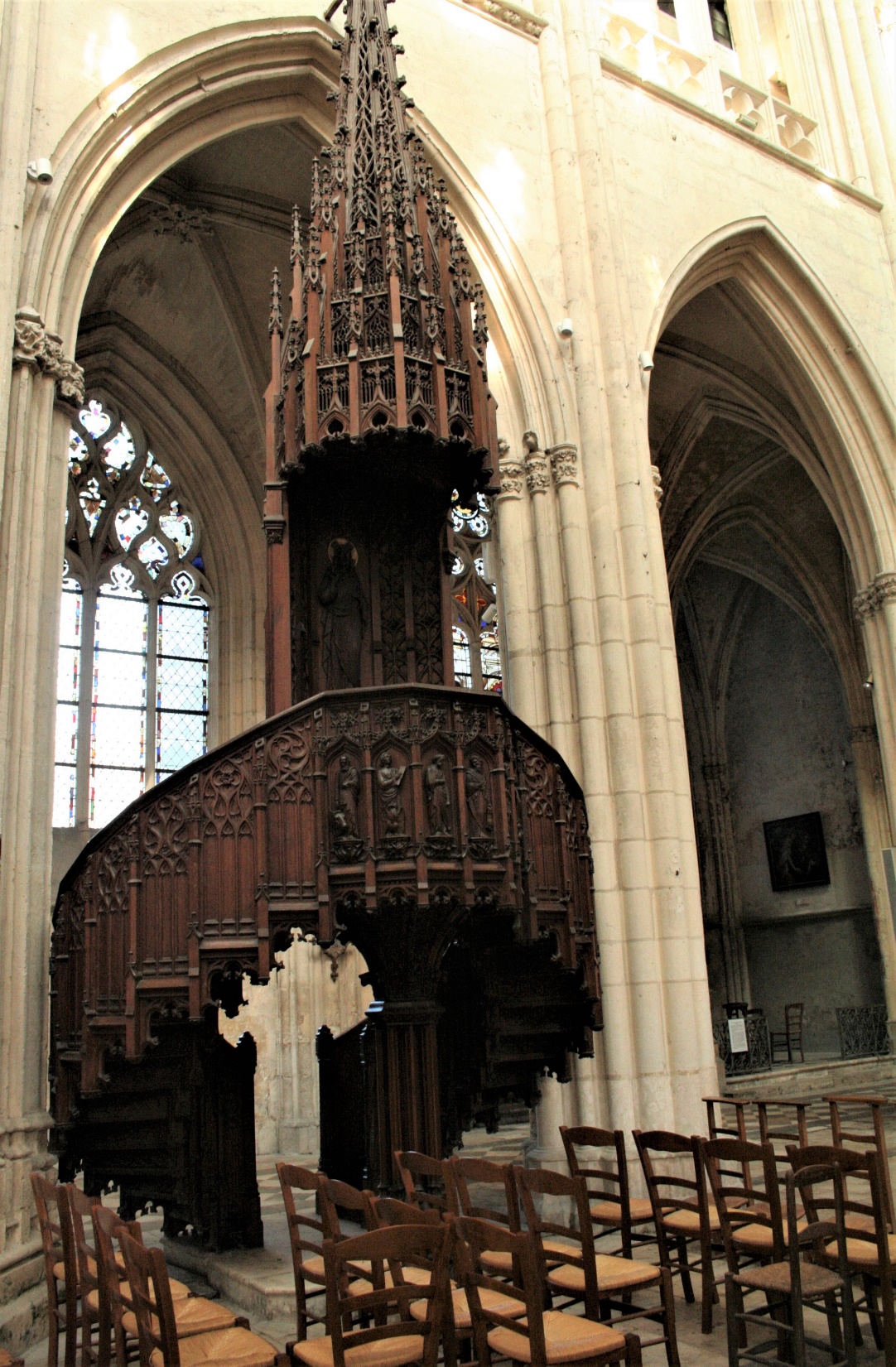 Chaire : 2e moitié          
XIXe siècle.
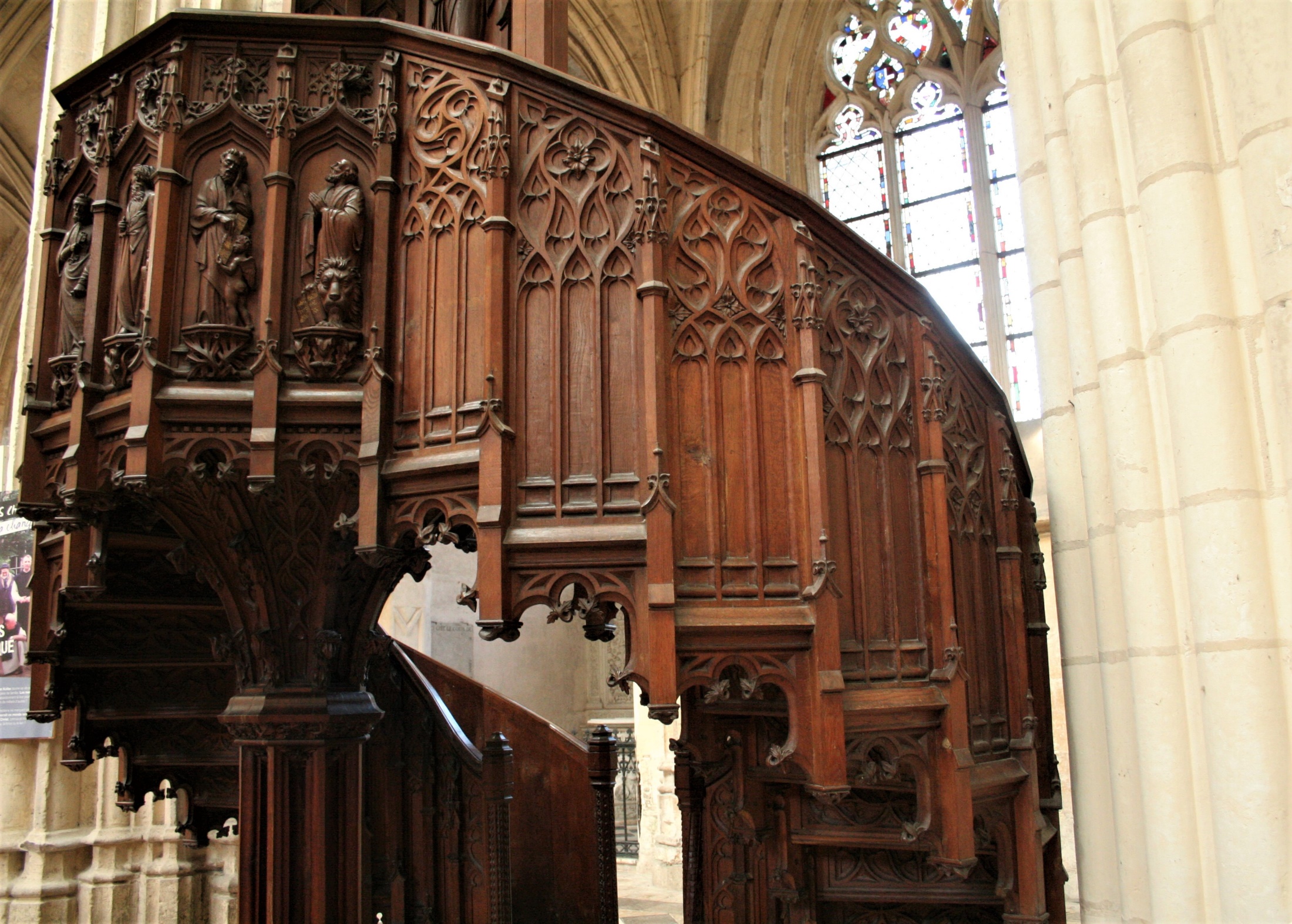 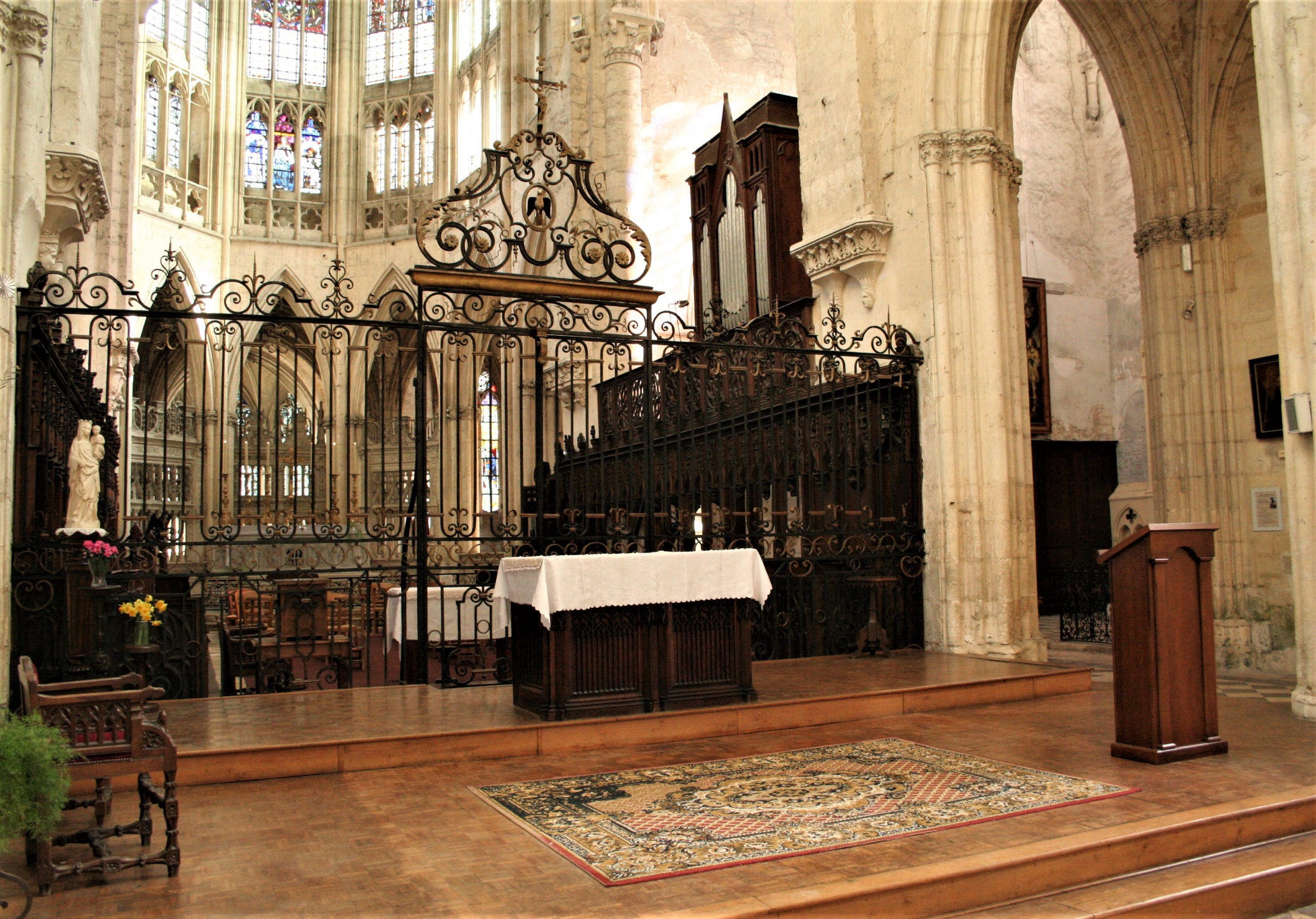 Chœur
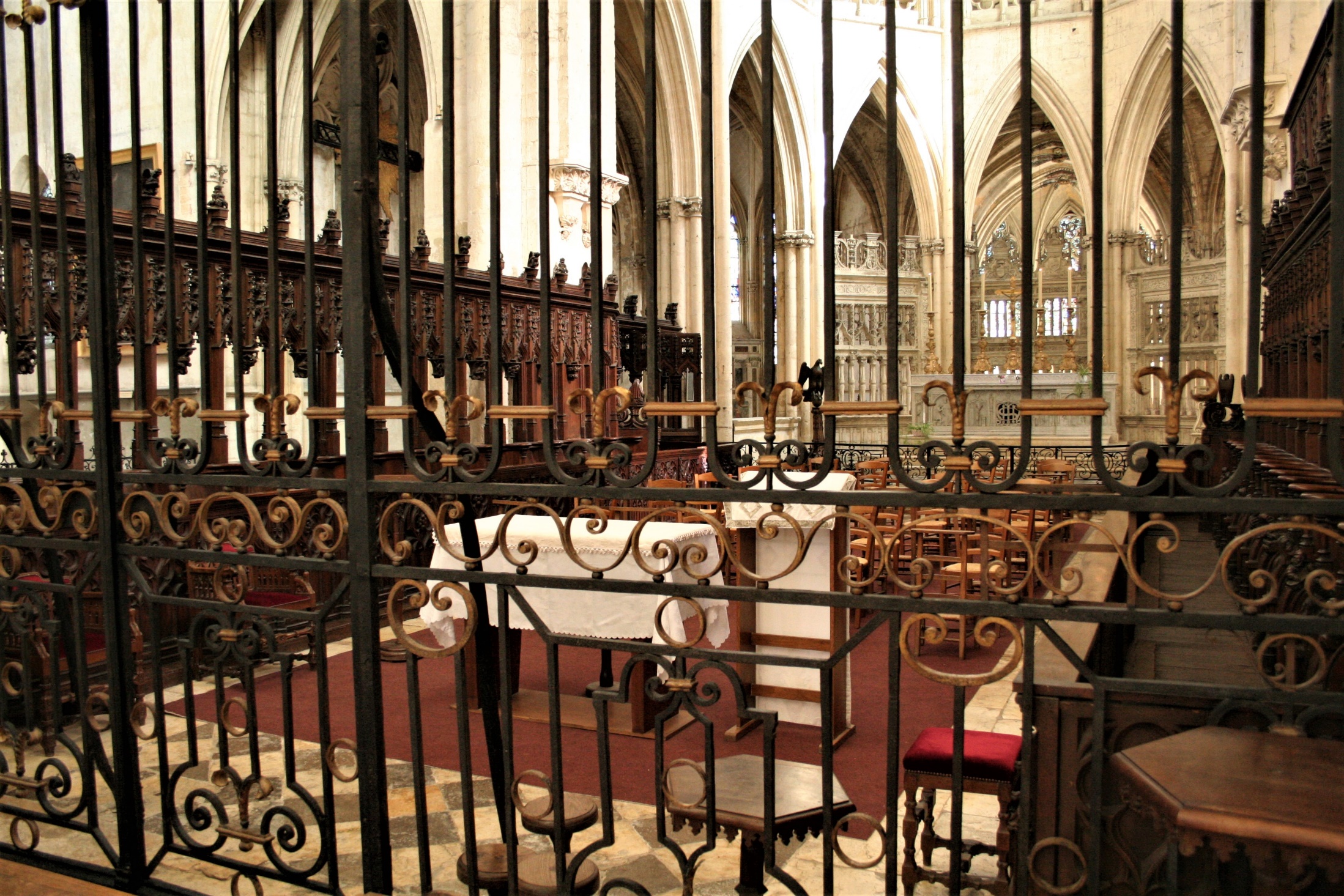 Stalles : fin XVe, début XVIe siècle.
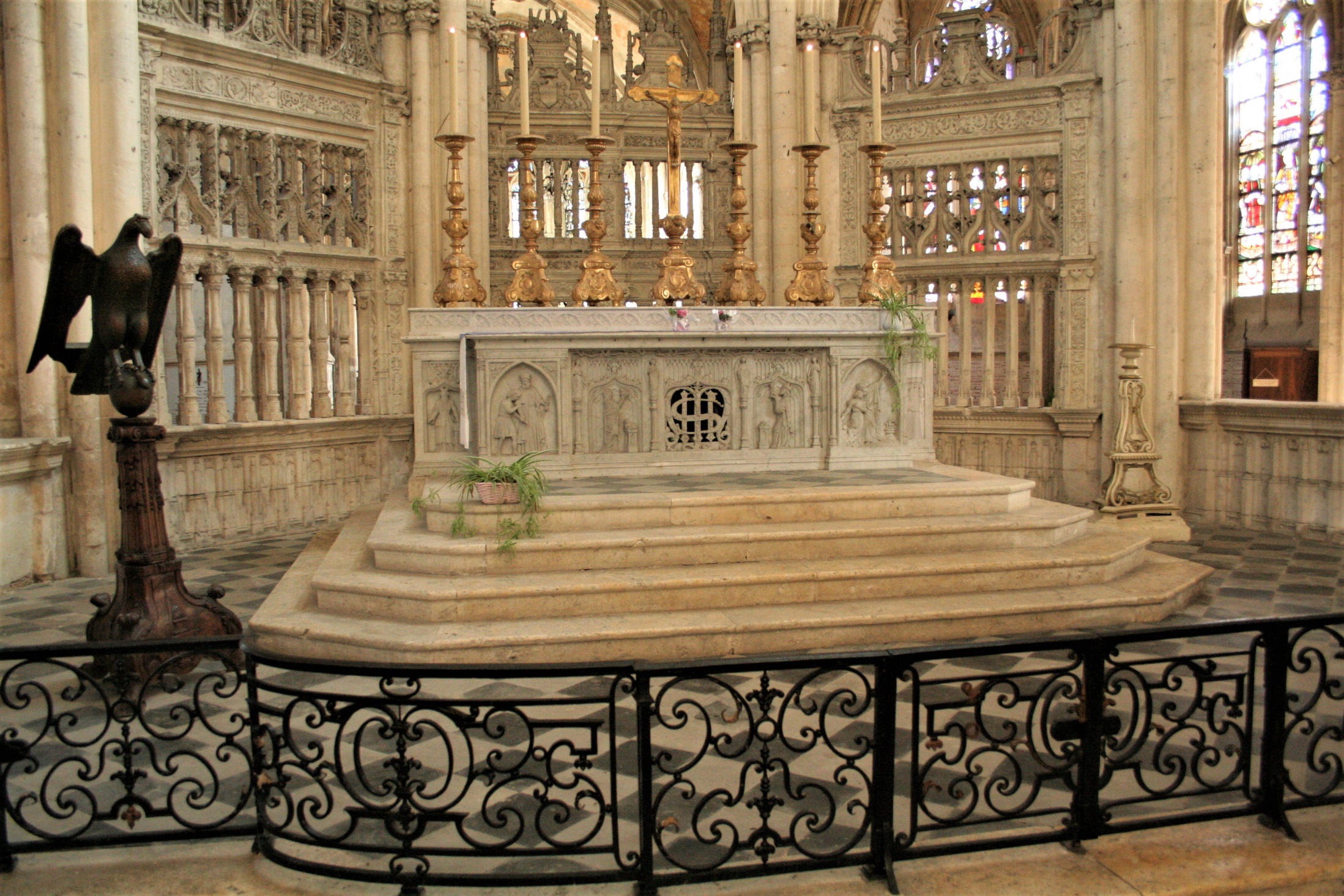 Maître-autel, 
lutrin, XVIIe siècle.
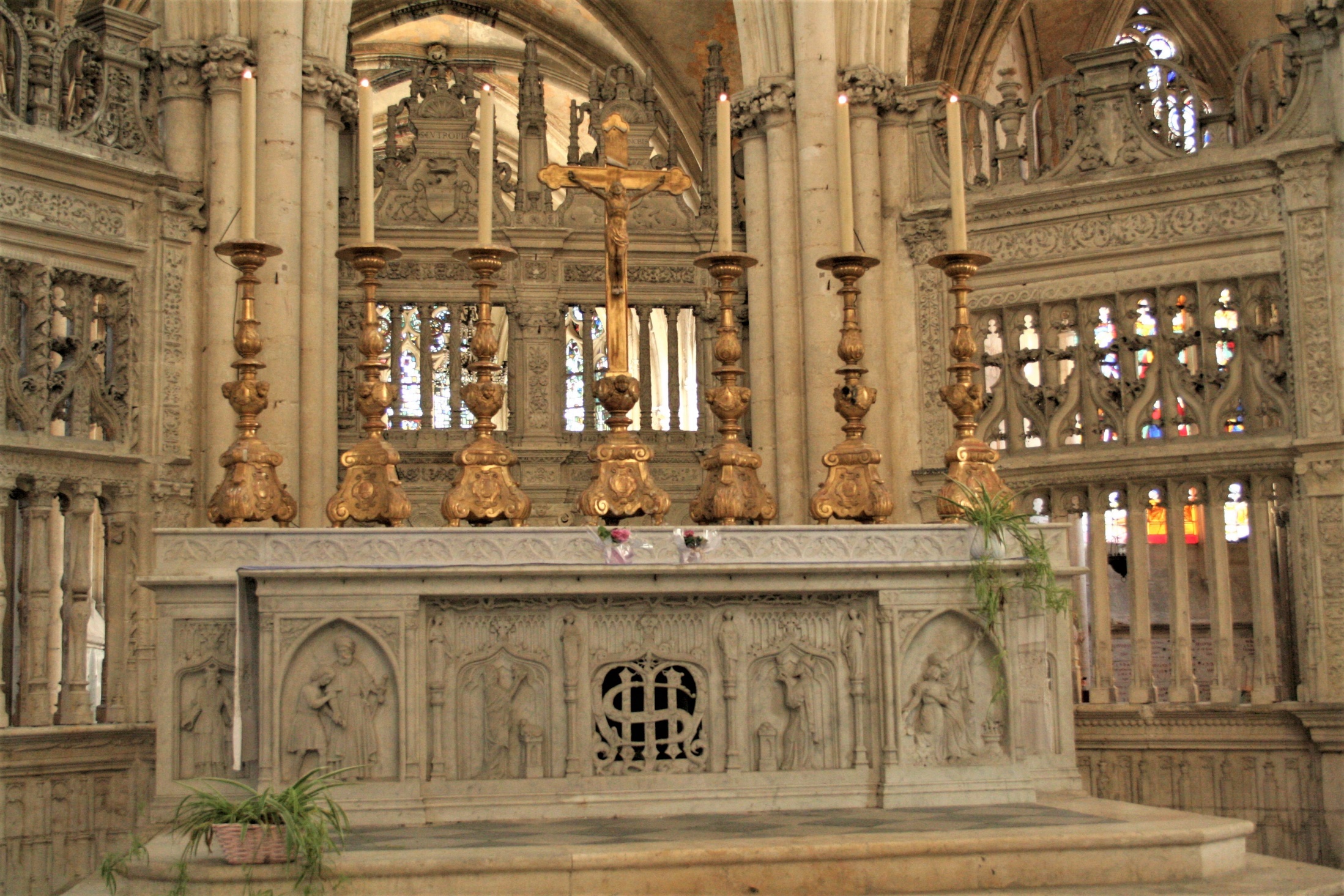 Maître – autel,
1e moitié du XIX e siècle
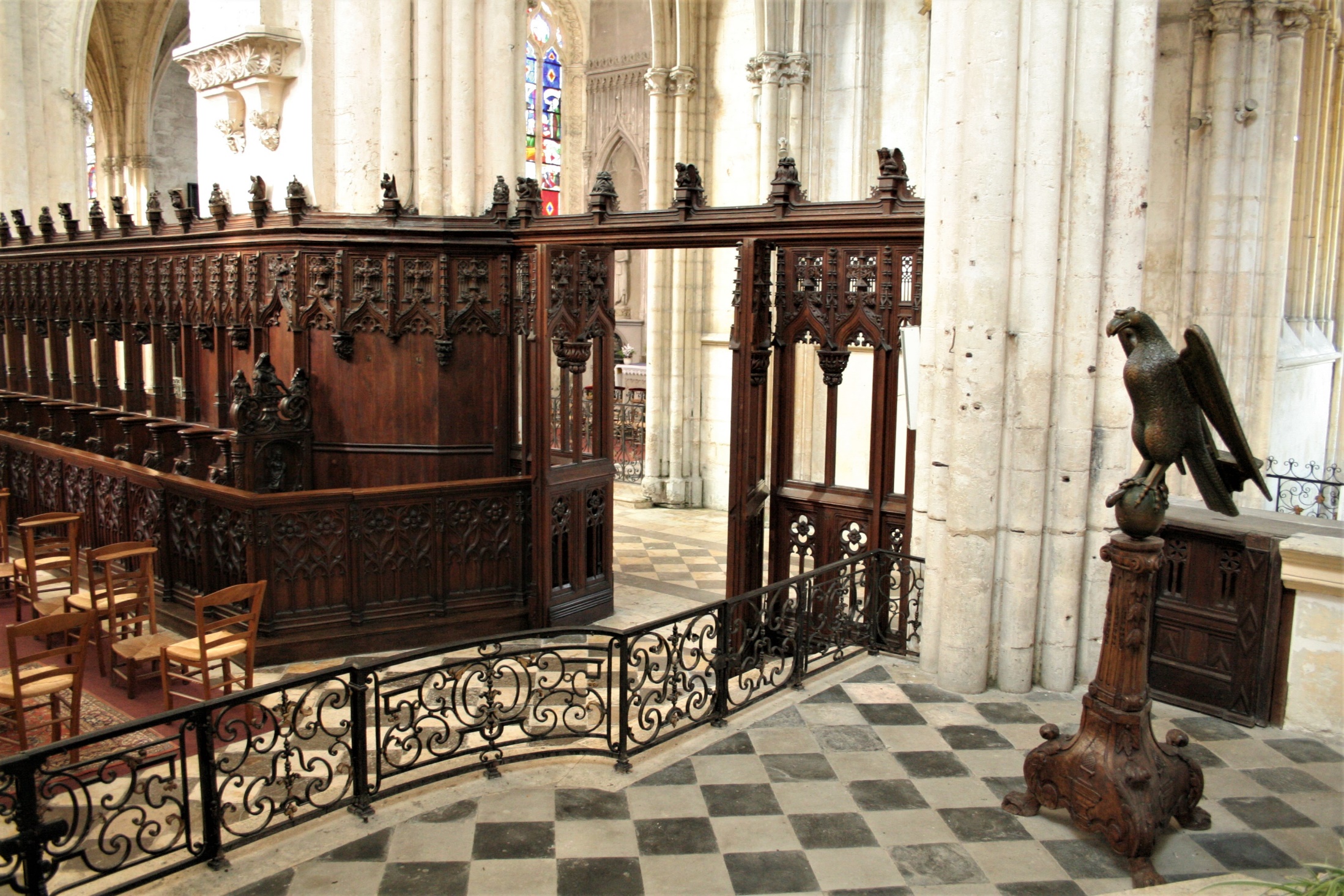 Chœur, lutrin et stalles,
 rangée nord.
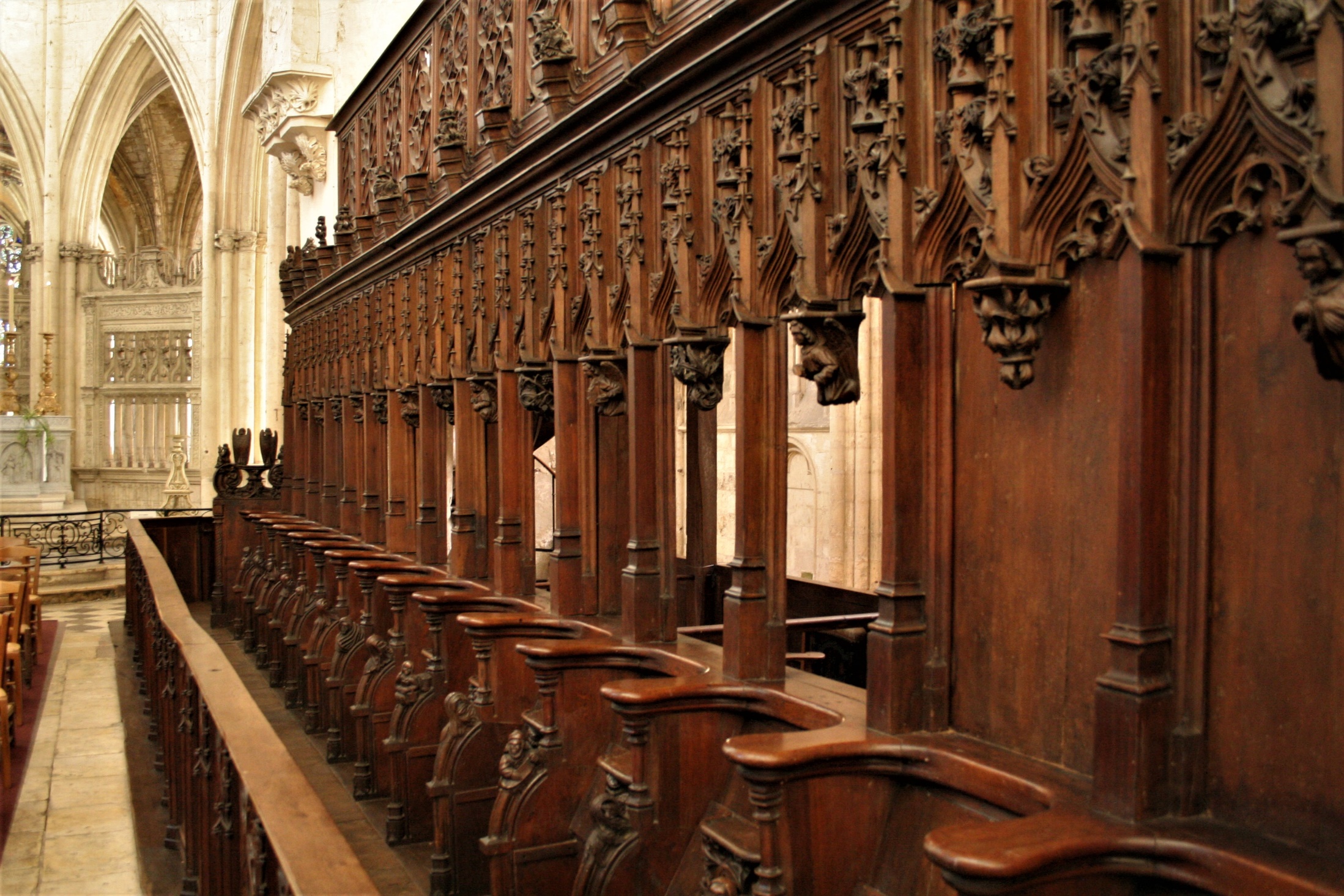 Stalles, rangée nord, 
fin XVe, début XVIe siècle.
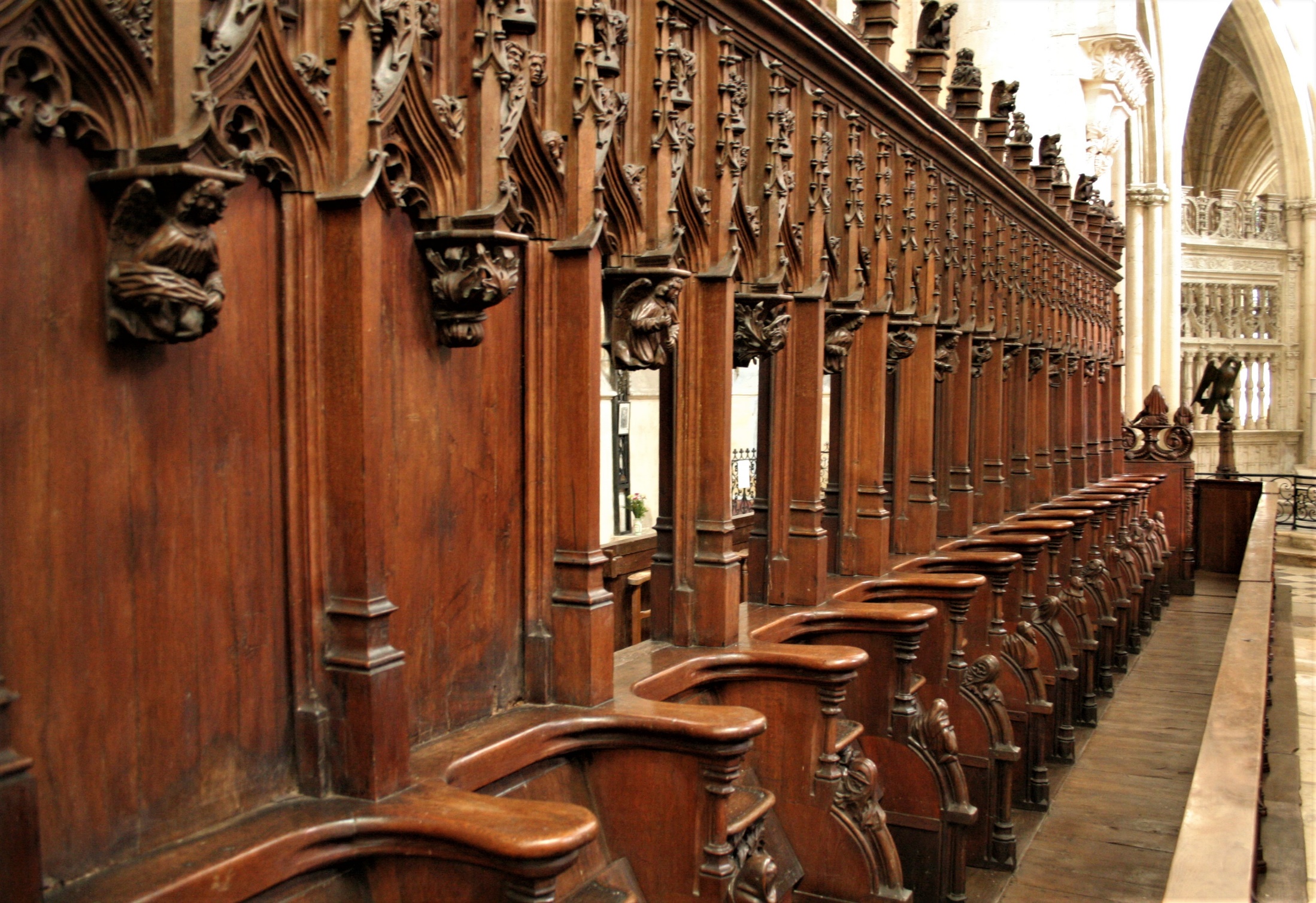 Stalles, rangée nord.
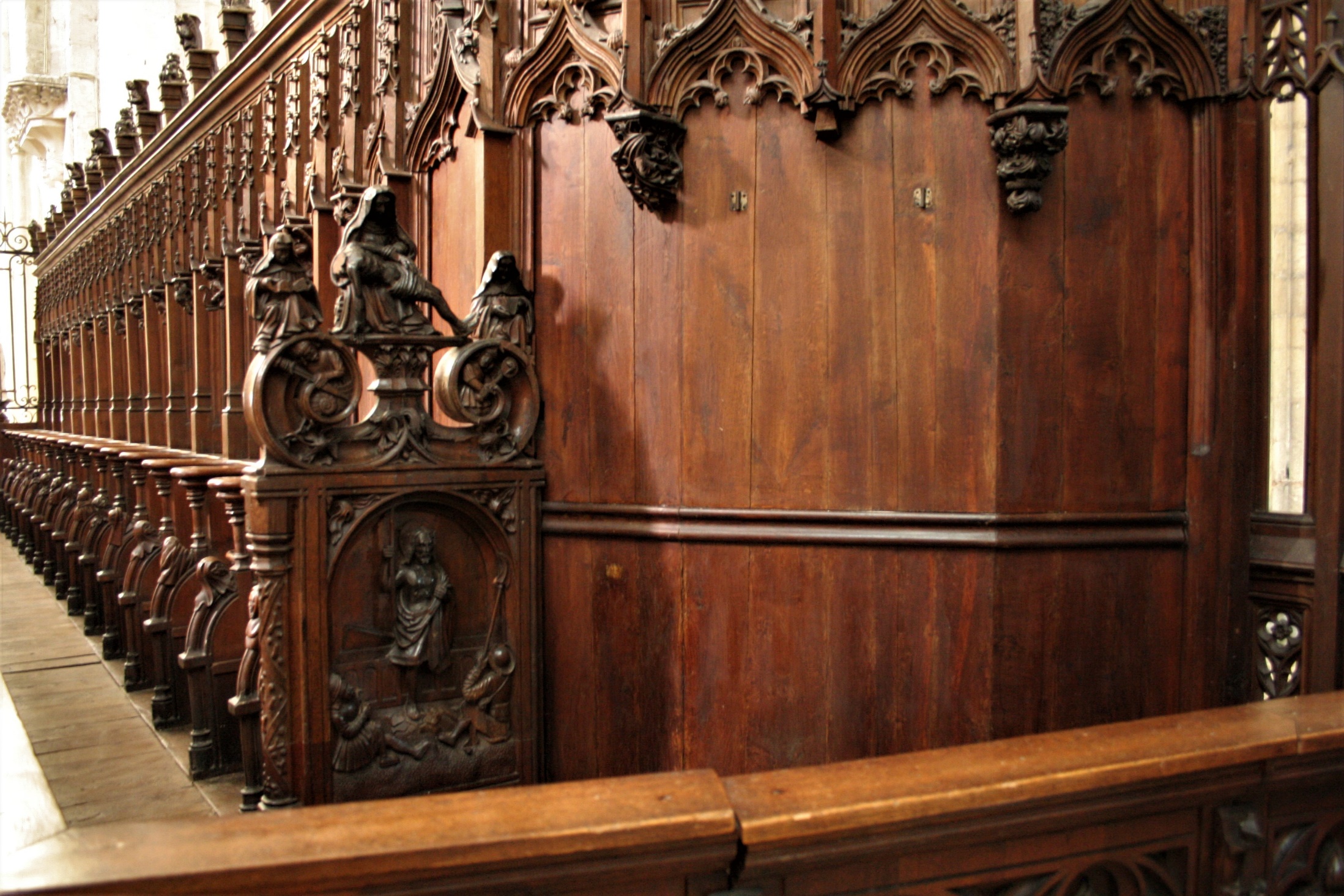 Stalles : jouée, rangée nord
Résurrection du Christ.
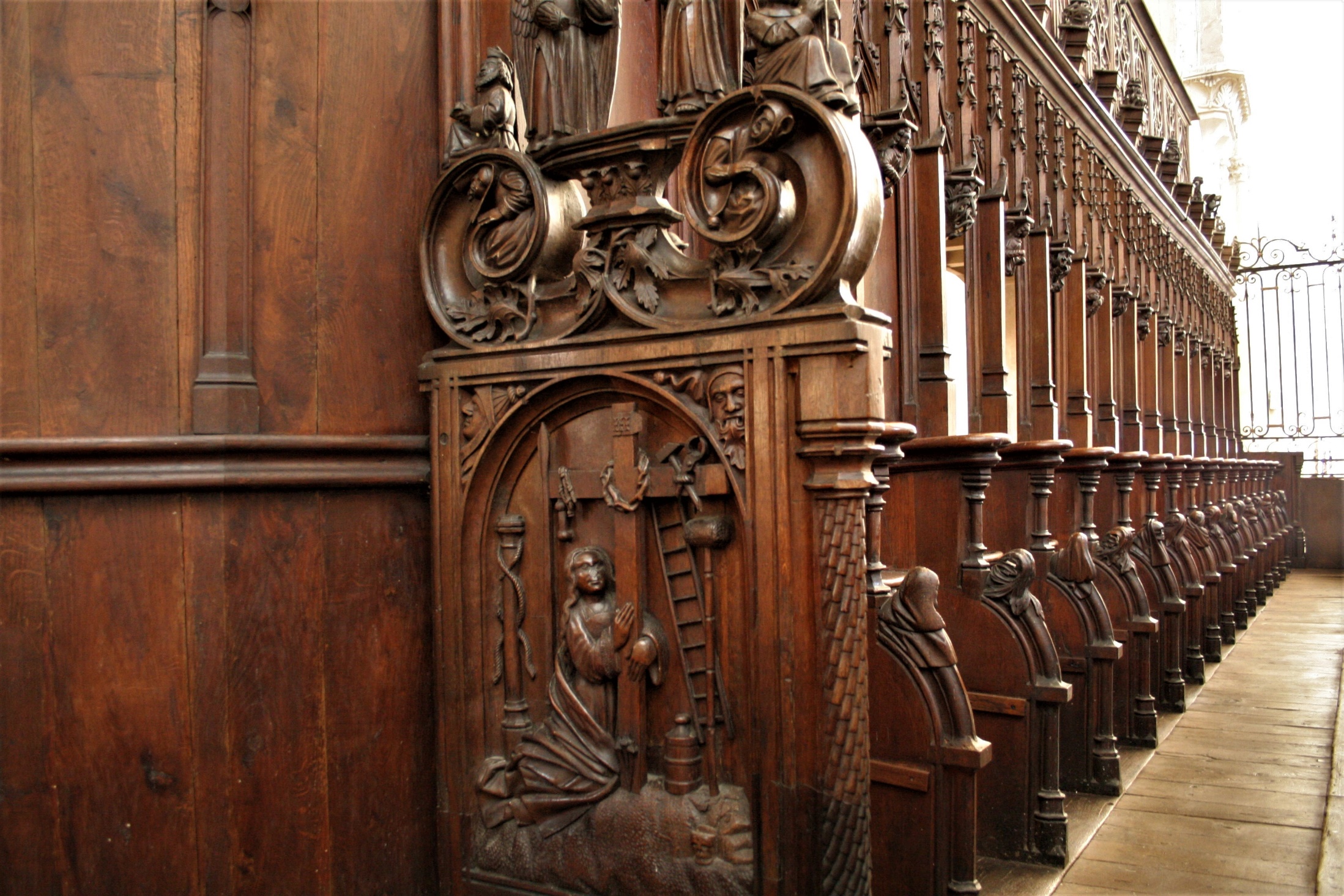 Stalles, jouée,  rangée sud 
sainte Marie-Madeleine au pied de la Croix.
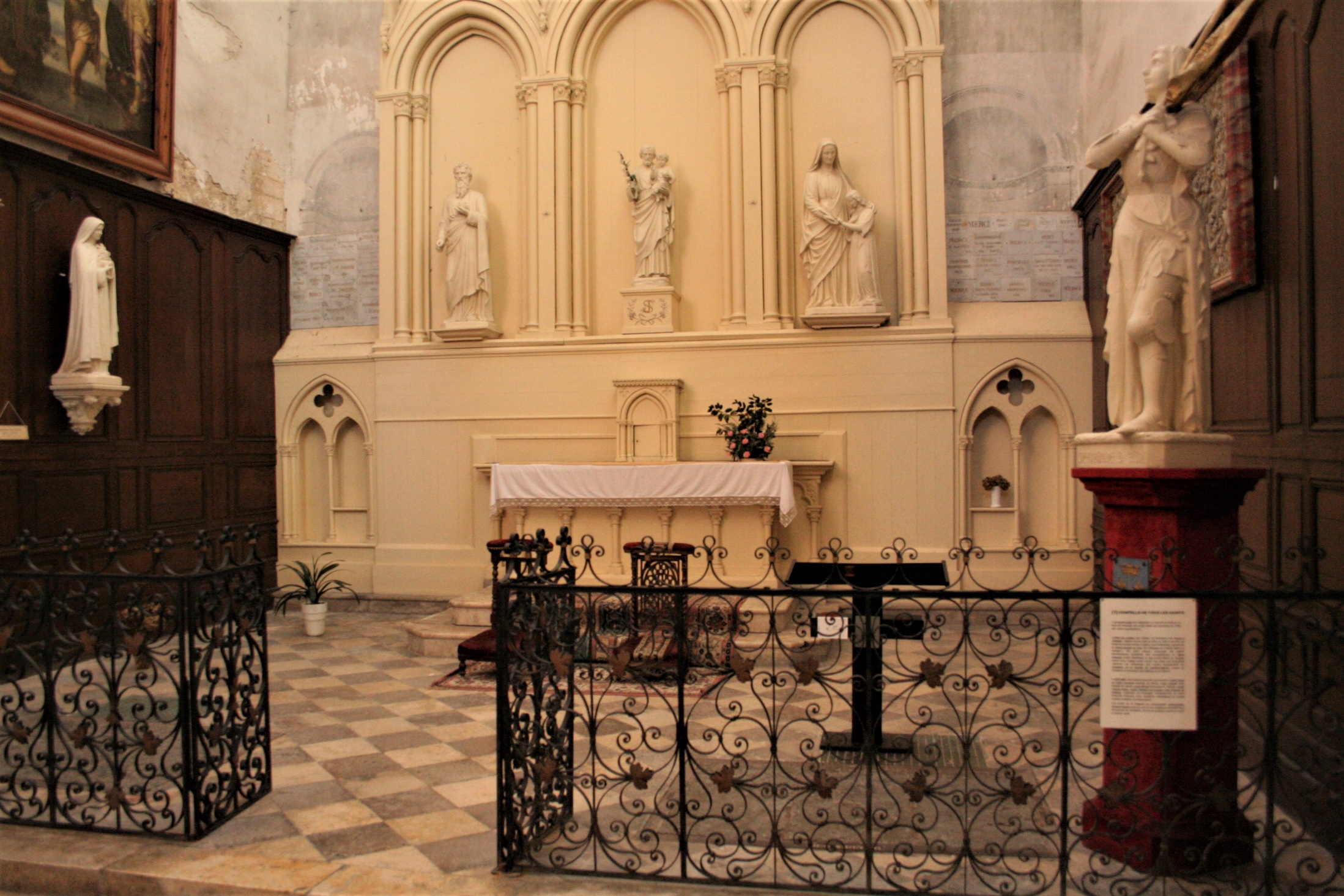 Chapelle de tous les saints, ( bras sud du transept) 
l’orgue de l’abbatiale, vendu aux enchères
en 1795, se trouvait dans cette chapelle.
Statues récentes
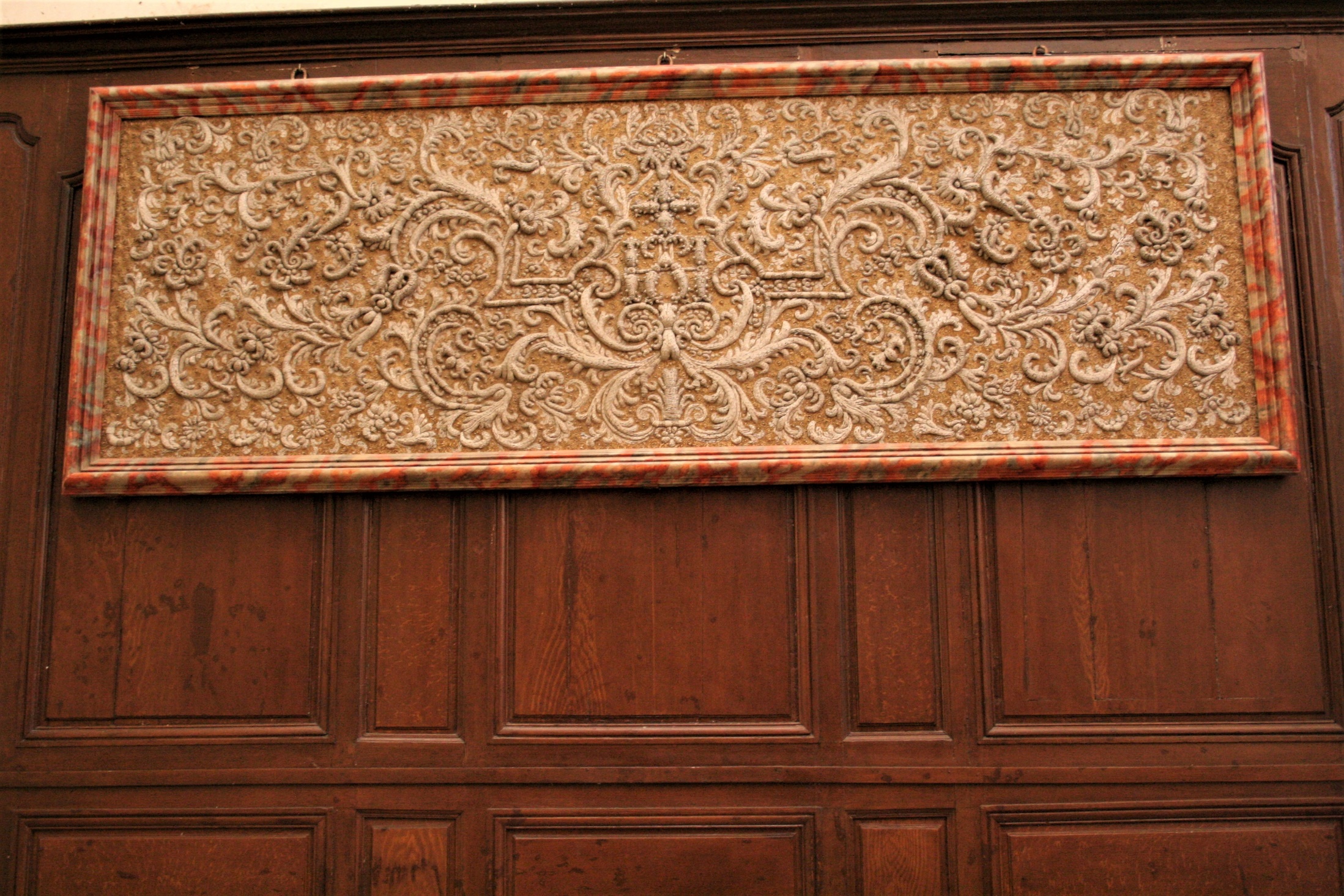 Antependium (devant d’autel),
 travail du XVIIe siècle
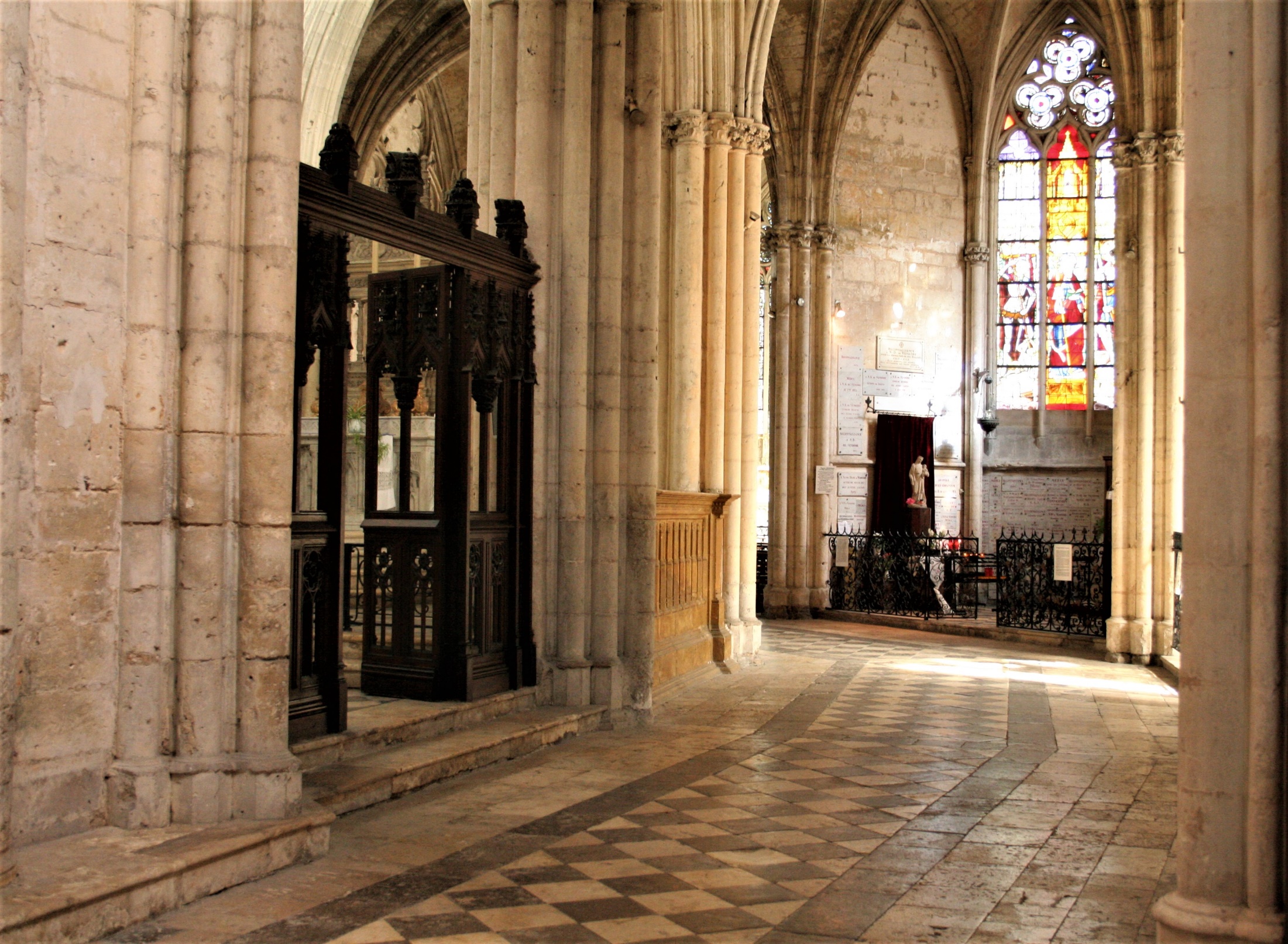 Déambulatoire, partie sud
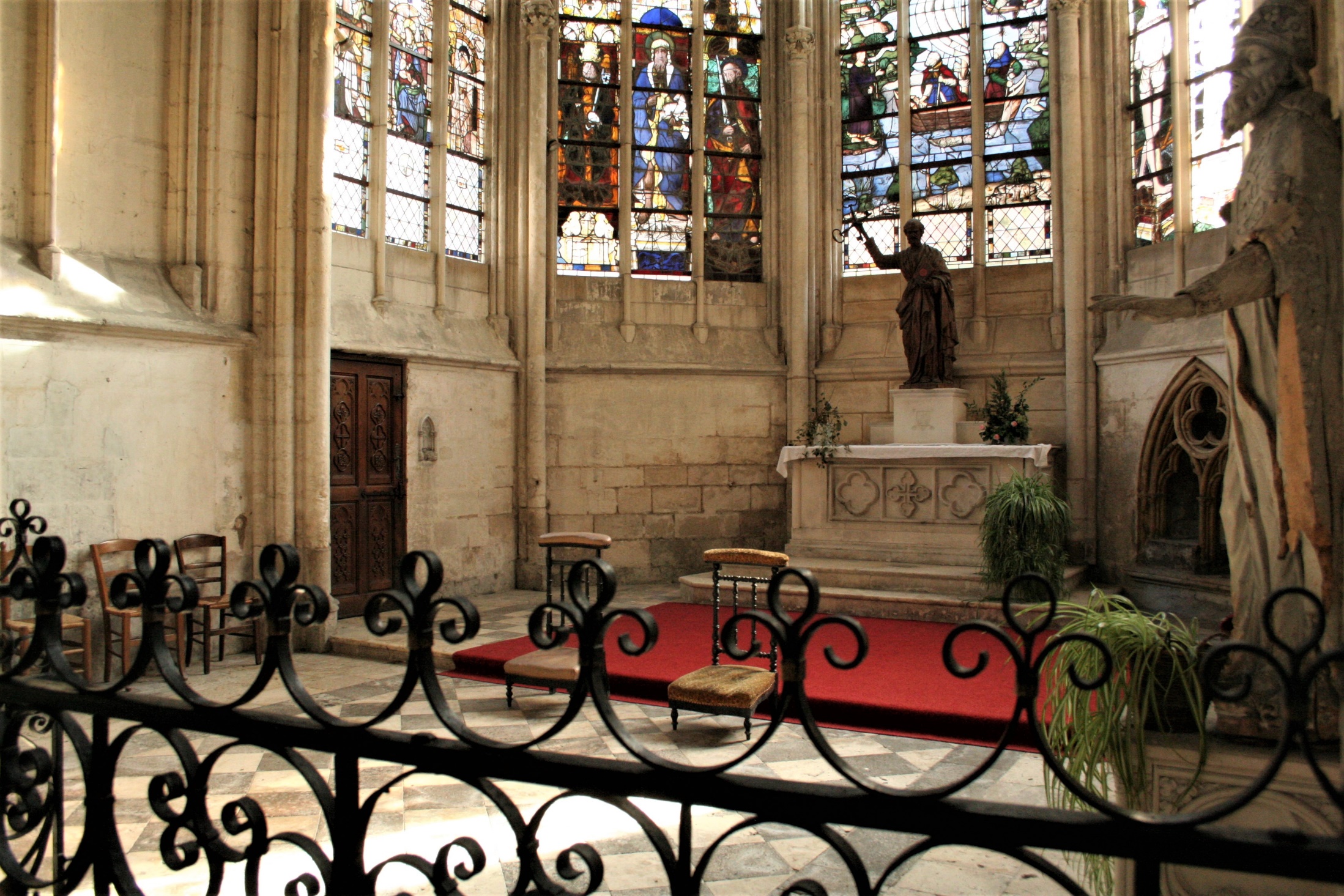 Chapelle saint Pierre
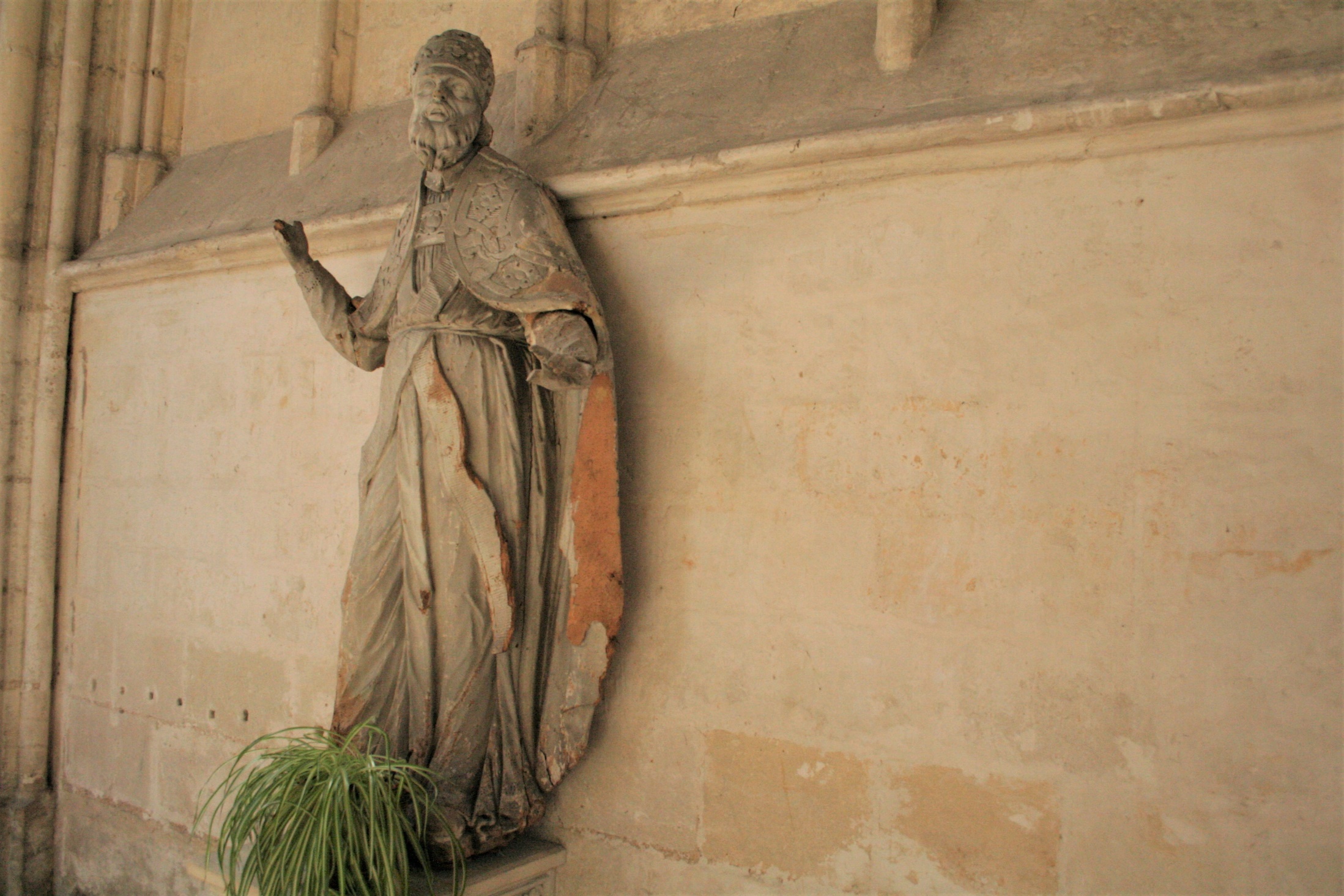 Statue XVIIe siècle
Clément X (1670-1676) ?
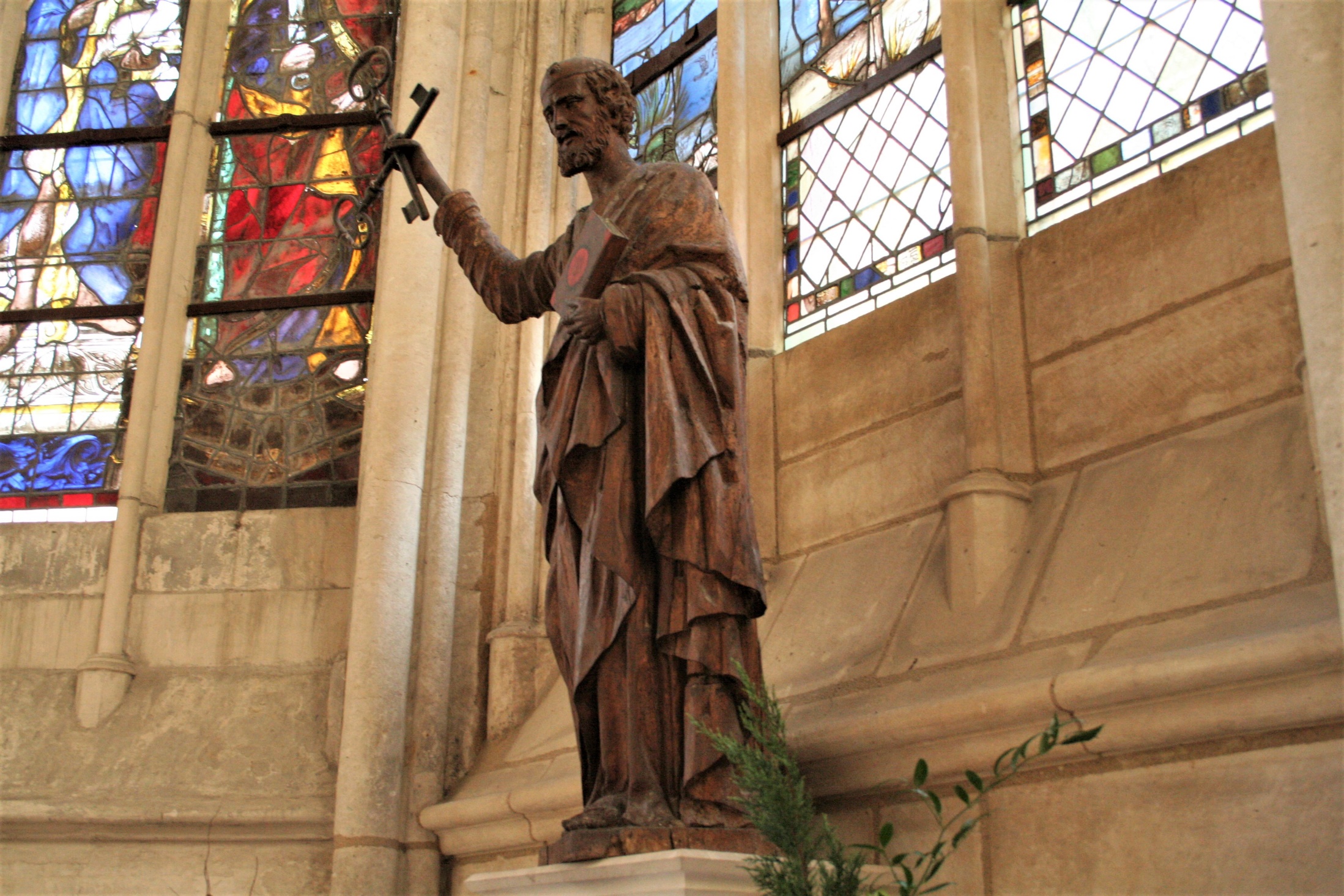 Statue ancienne de saint Pierre
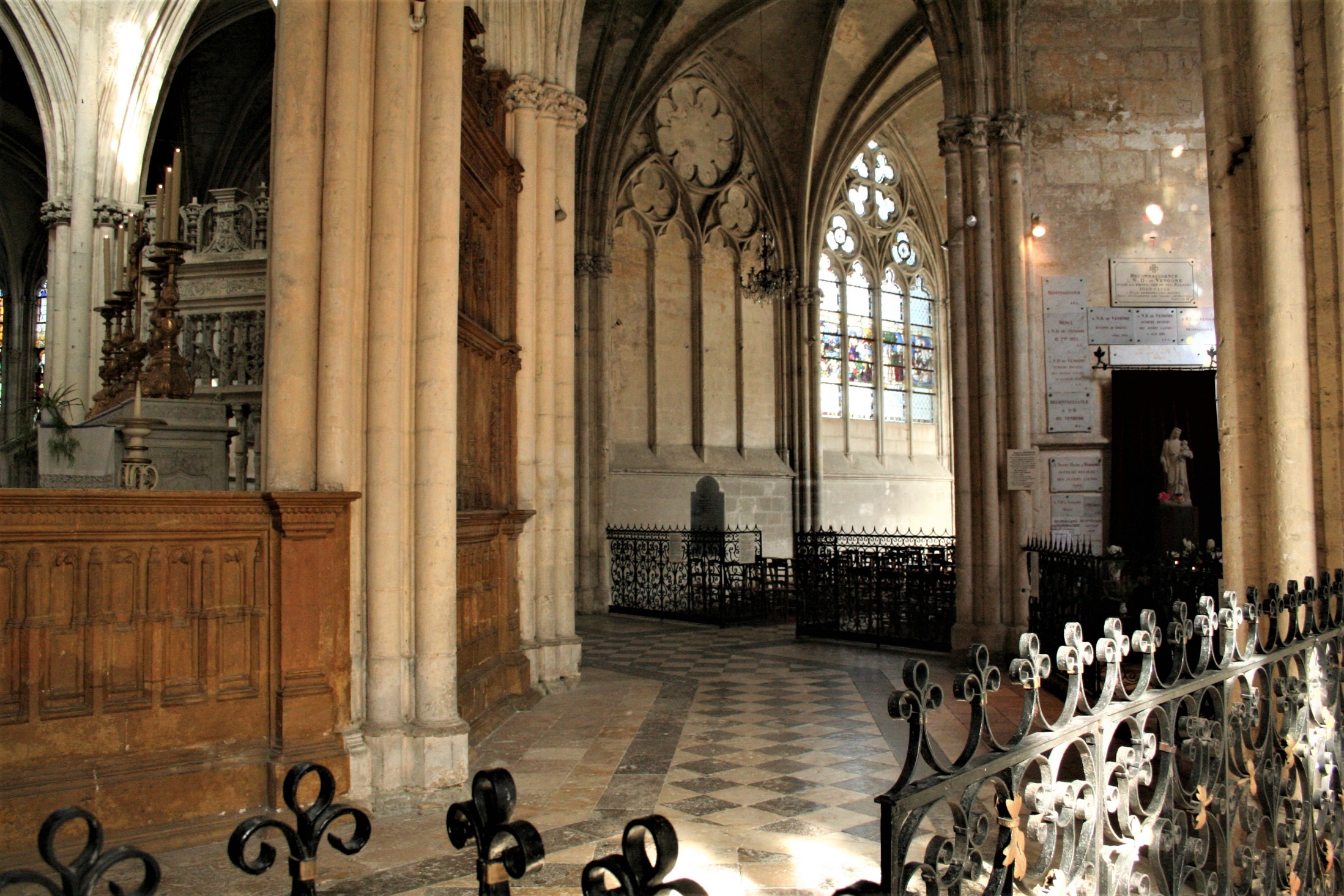 Déambulatoire
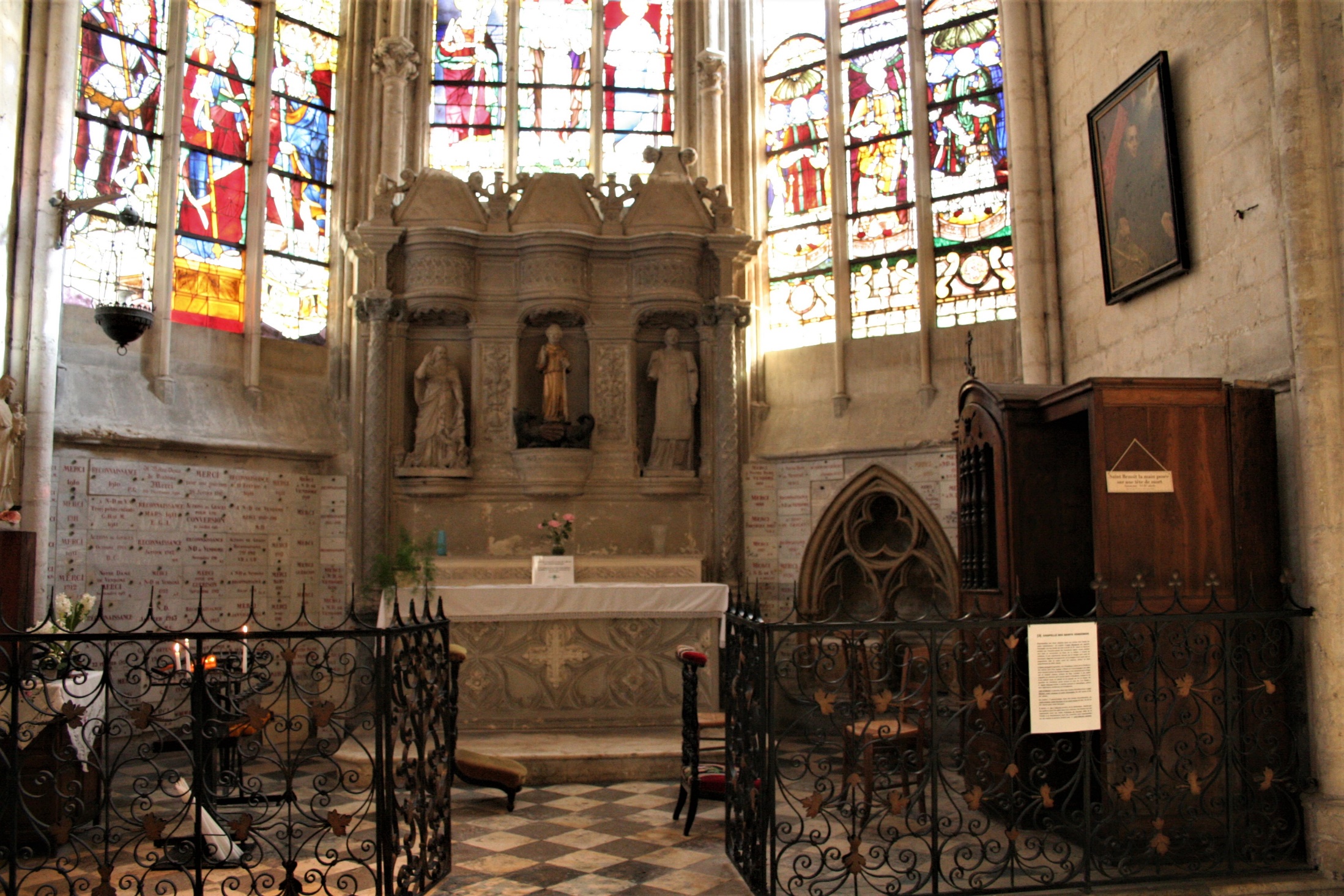 Chapelle des saints vendômois
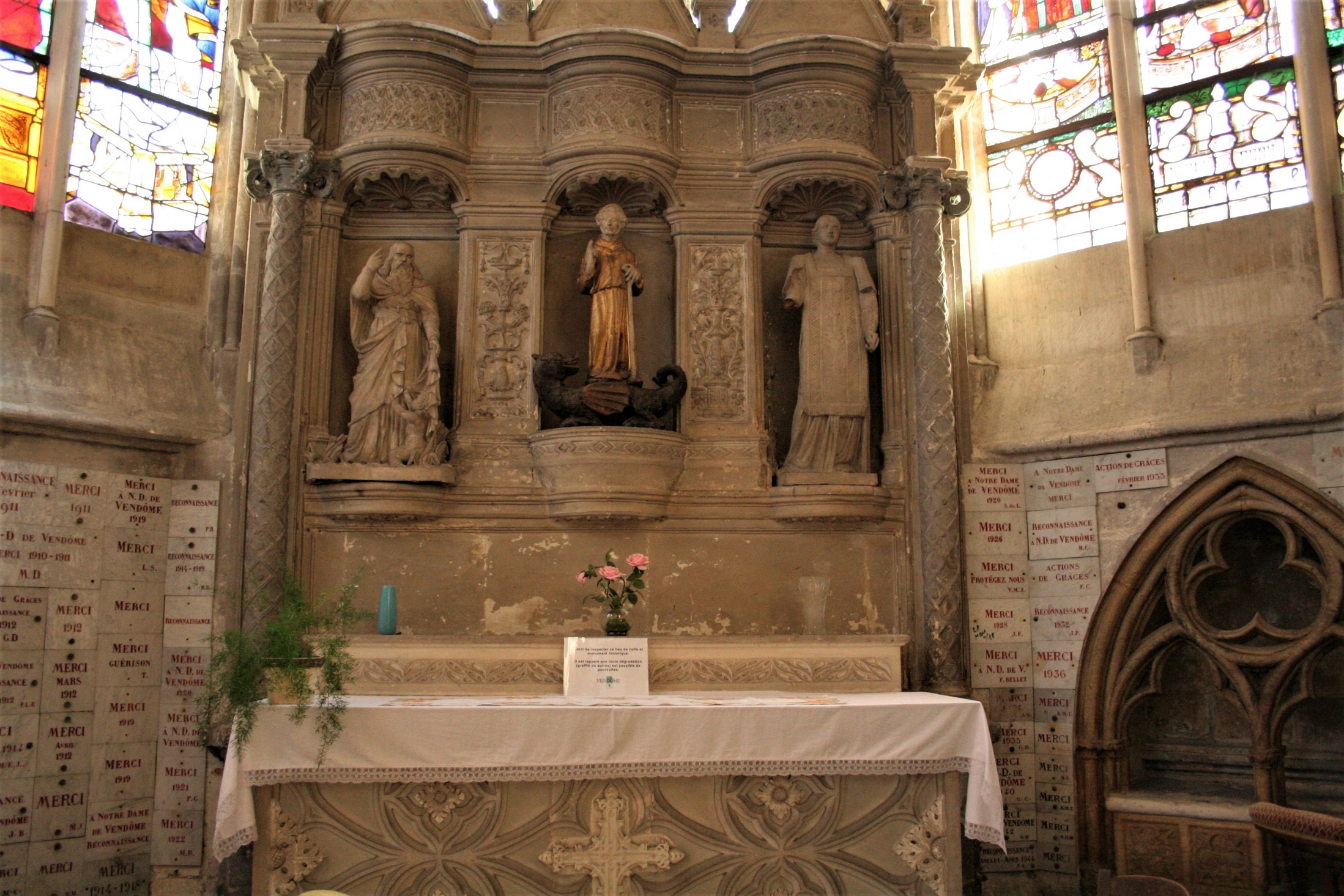 Chapelle des saints Vendômois,
de g. à d., saint Arnoult, saint Bienheuré
et saint Vincent (non vendômois !)
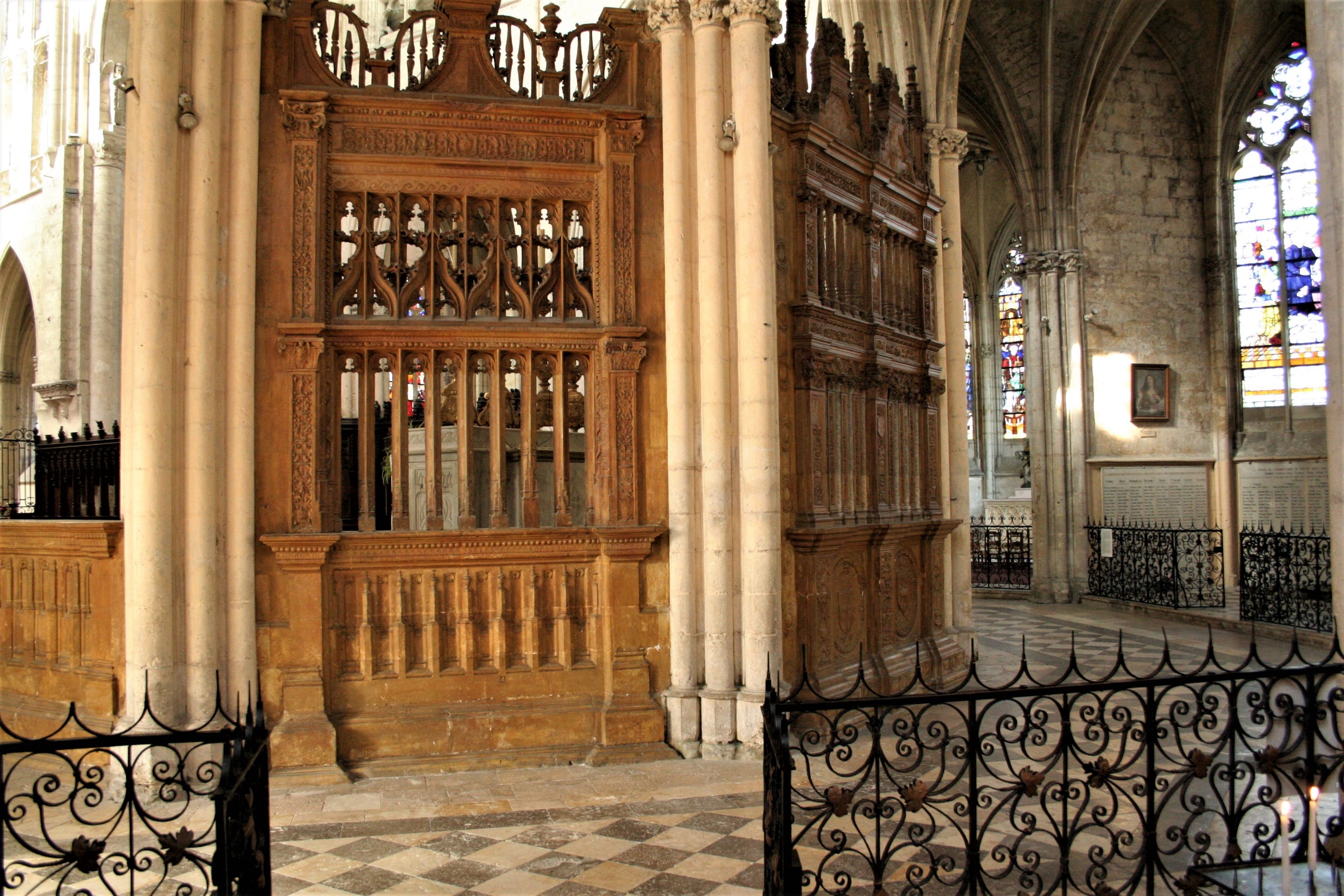 Déambulatoire,
 clôture du chœur,  XVIe siècle.
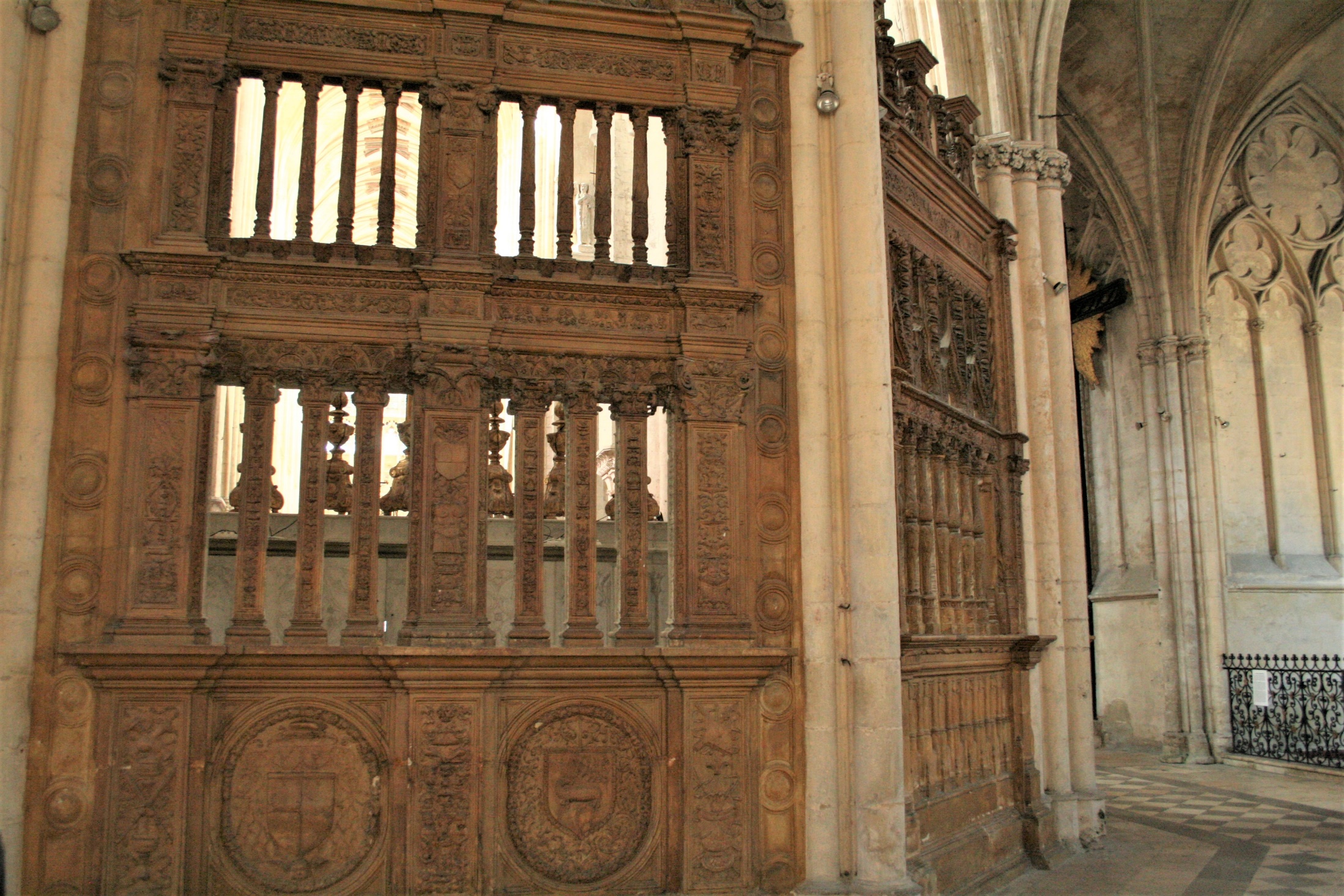 Clôture du chœur, 
XVIe siècle.
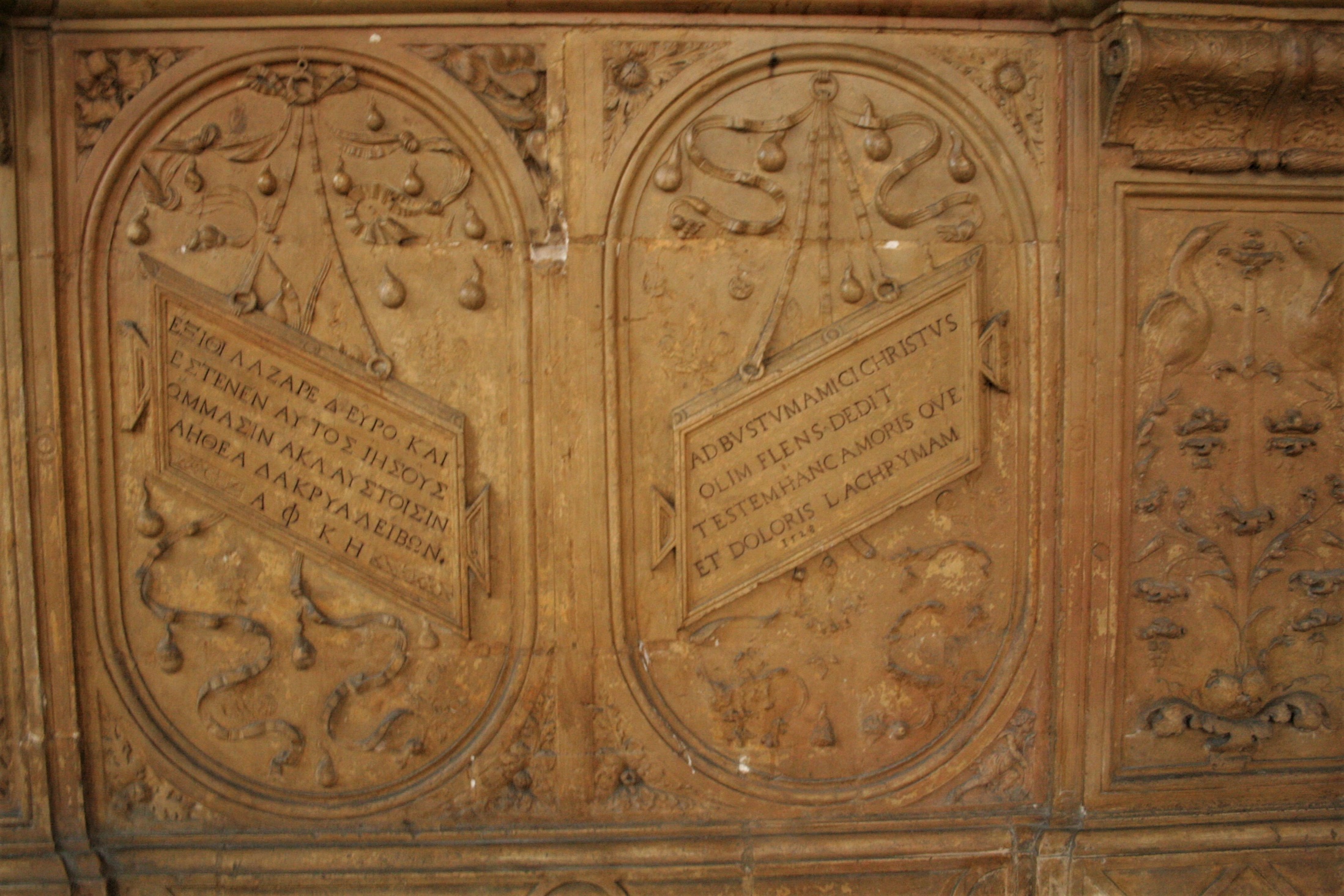 Inscription grecque et latine (XVIe siècle) 
rappelant la larme versée par Jésus 
sur le tombeau de Lazare.
 Le reliquaire de la Sainte Larme
se trouvait  juste au dessus…
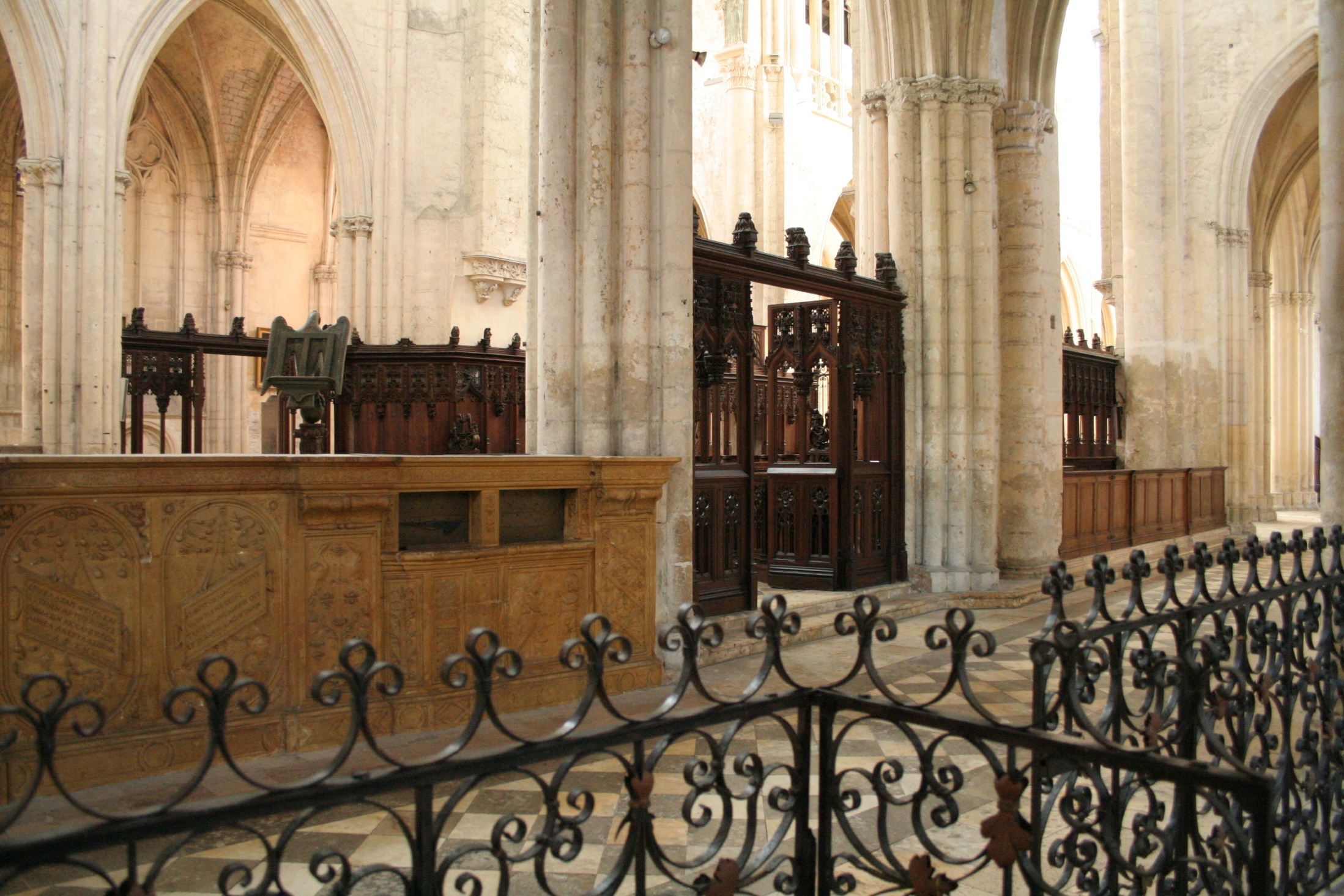 Déambulatoire, partie nord, 
entrée du chœur et 
emplacement où se trouvait 
le reliquaire de la Sainte Larme.
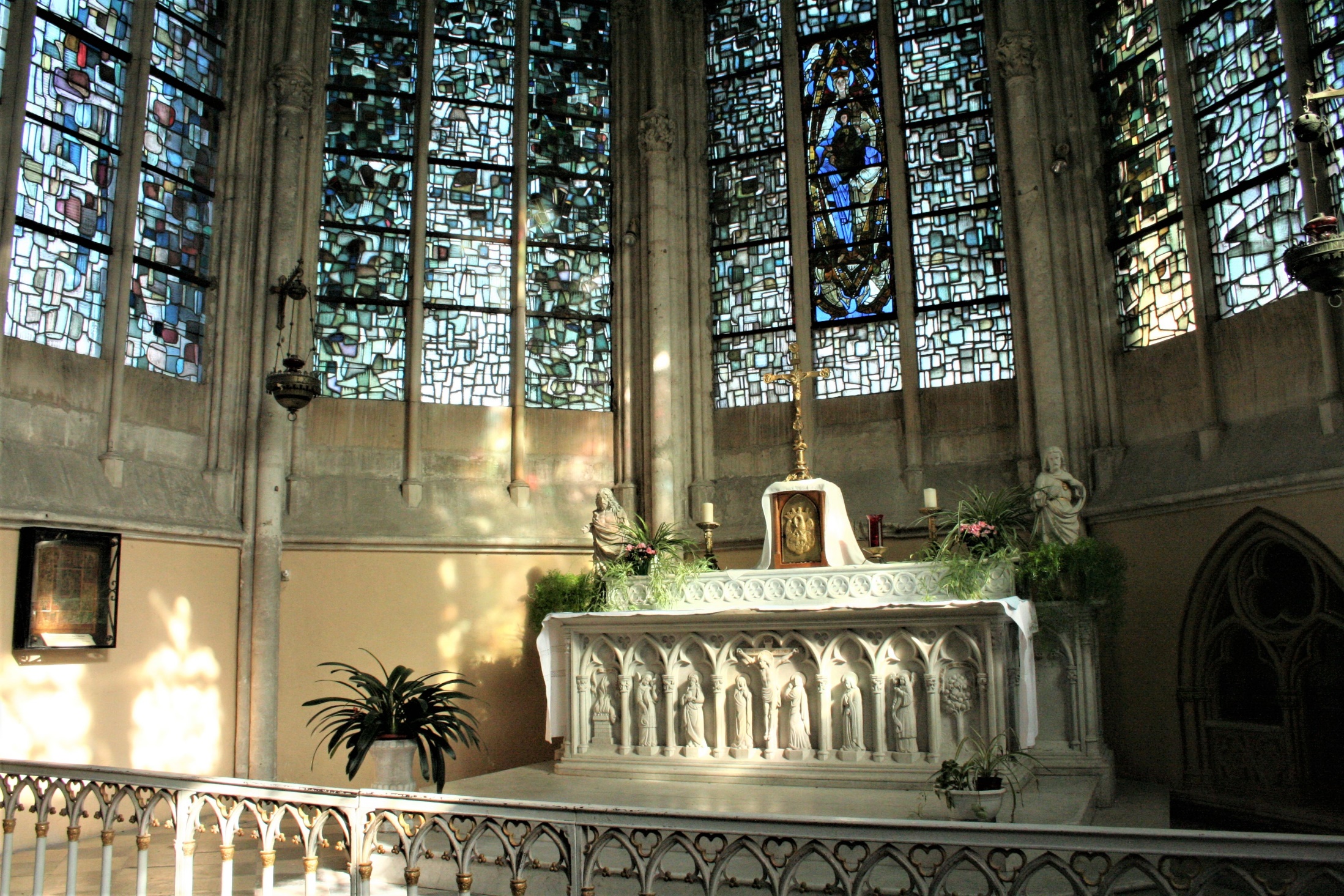 Chapelle du Saint-Sacrement (chapelle axiale) 
et l’exceptionnel vitrail de la Vierge (vers 1135).
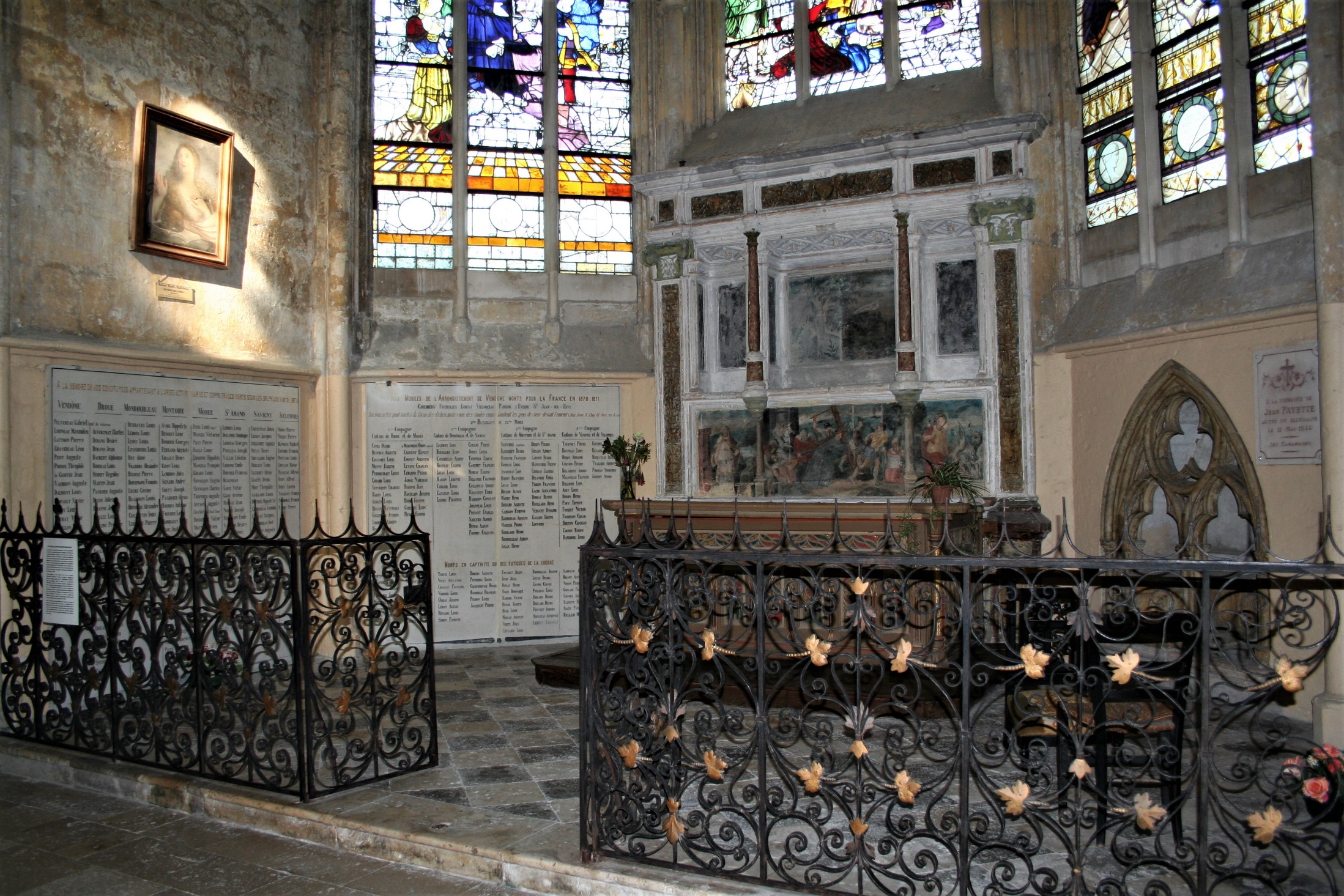 Chapelle  sainte Marie-Madeleine,
autel XVIe siècle.
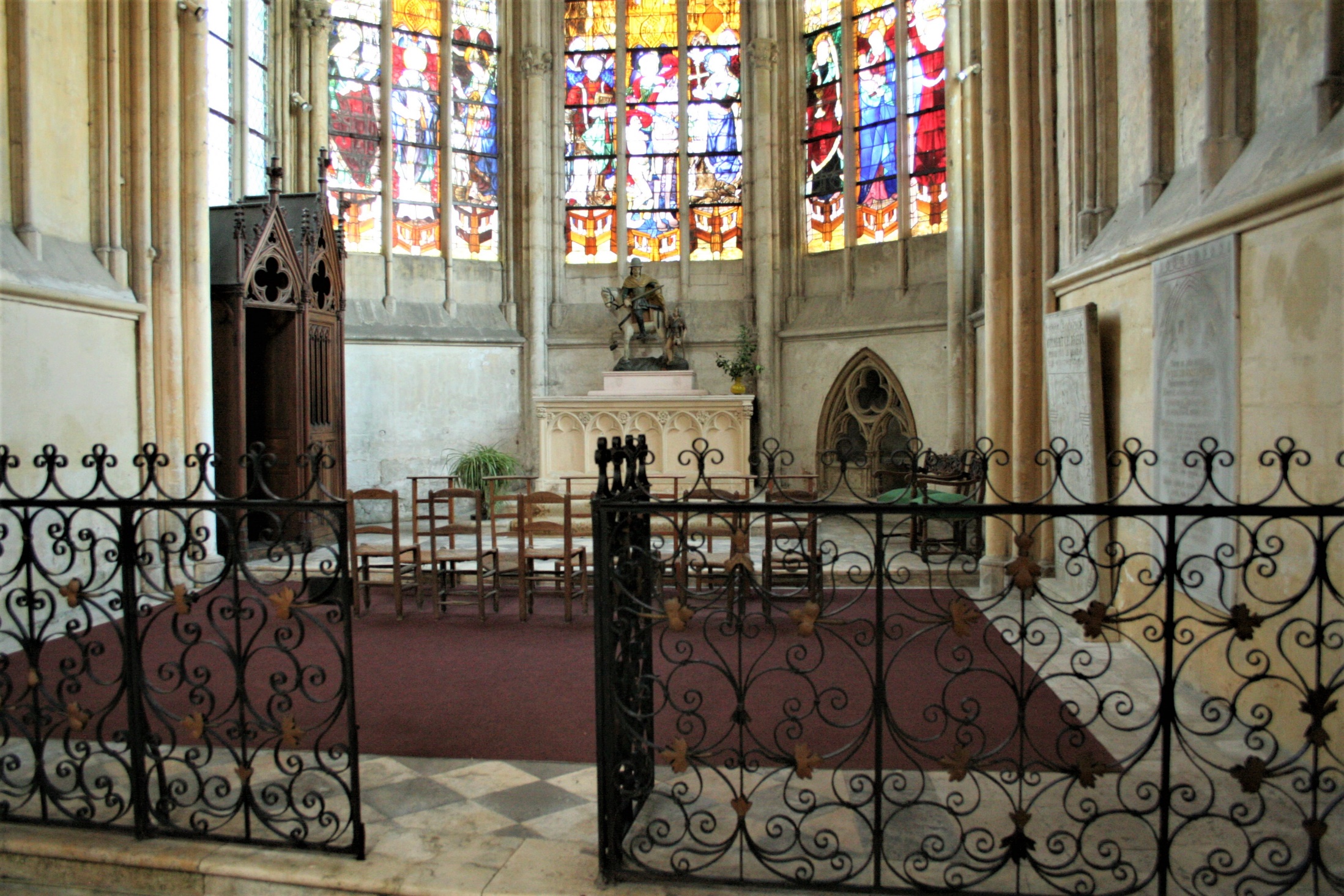 Chapelle  saint Martin
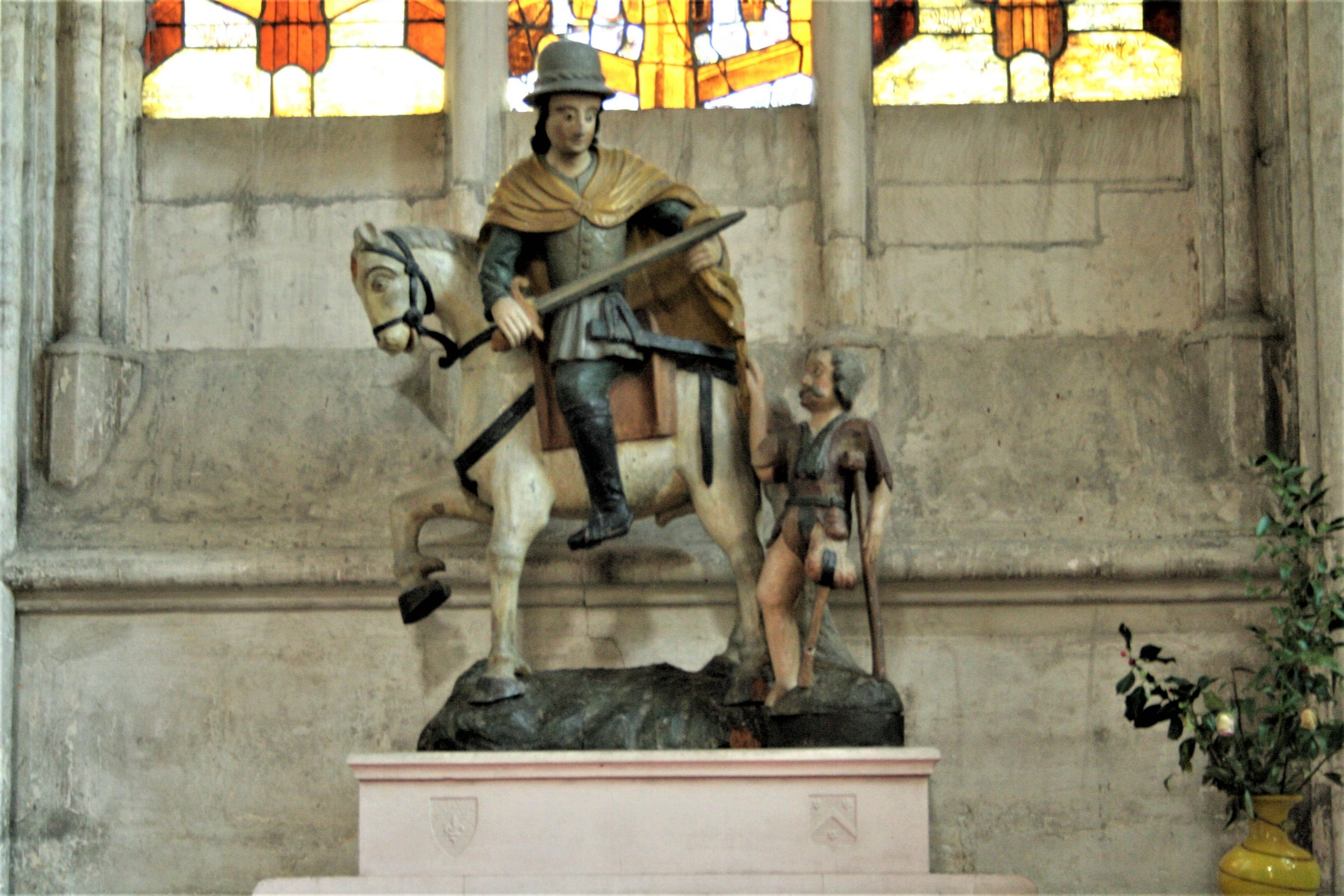 Saint-Martin partageant 
son manteau avec un mendiant,
bois polychrome, XVIe siècle.
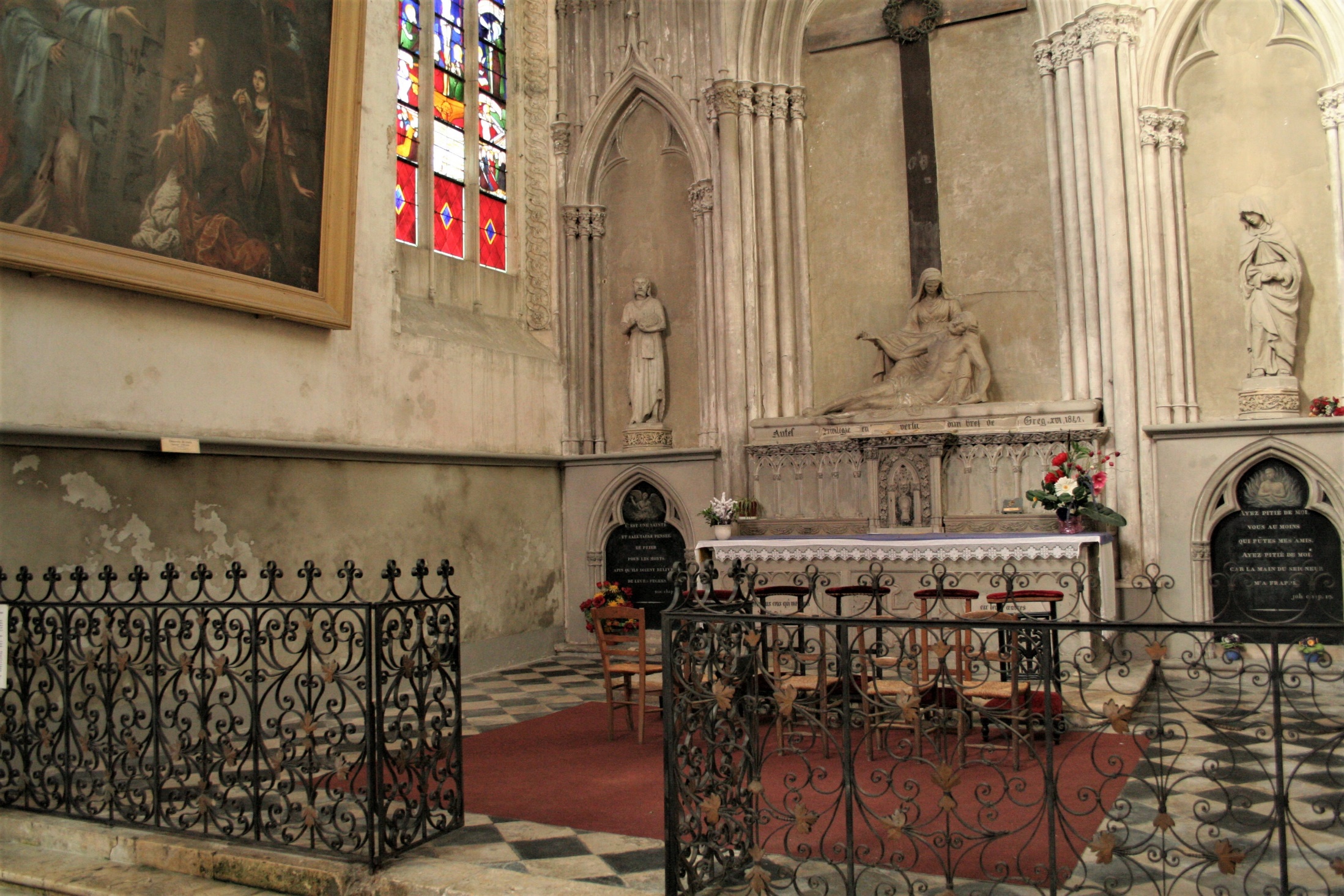 Chapelle Notre – Dame de Pitié, (bras transept nord), 
réaménagée au XIX e siècle,
 à g. statue ancienne de saint Jean, supposée provenir 
du château de Vendôme.
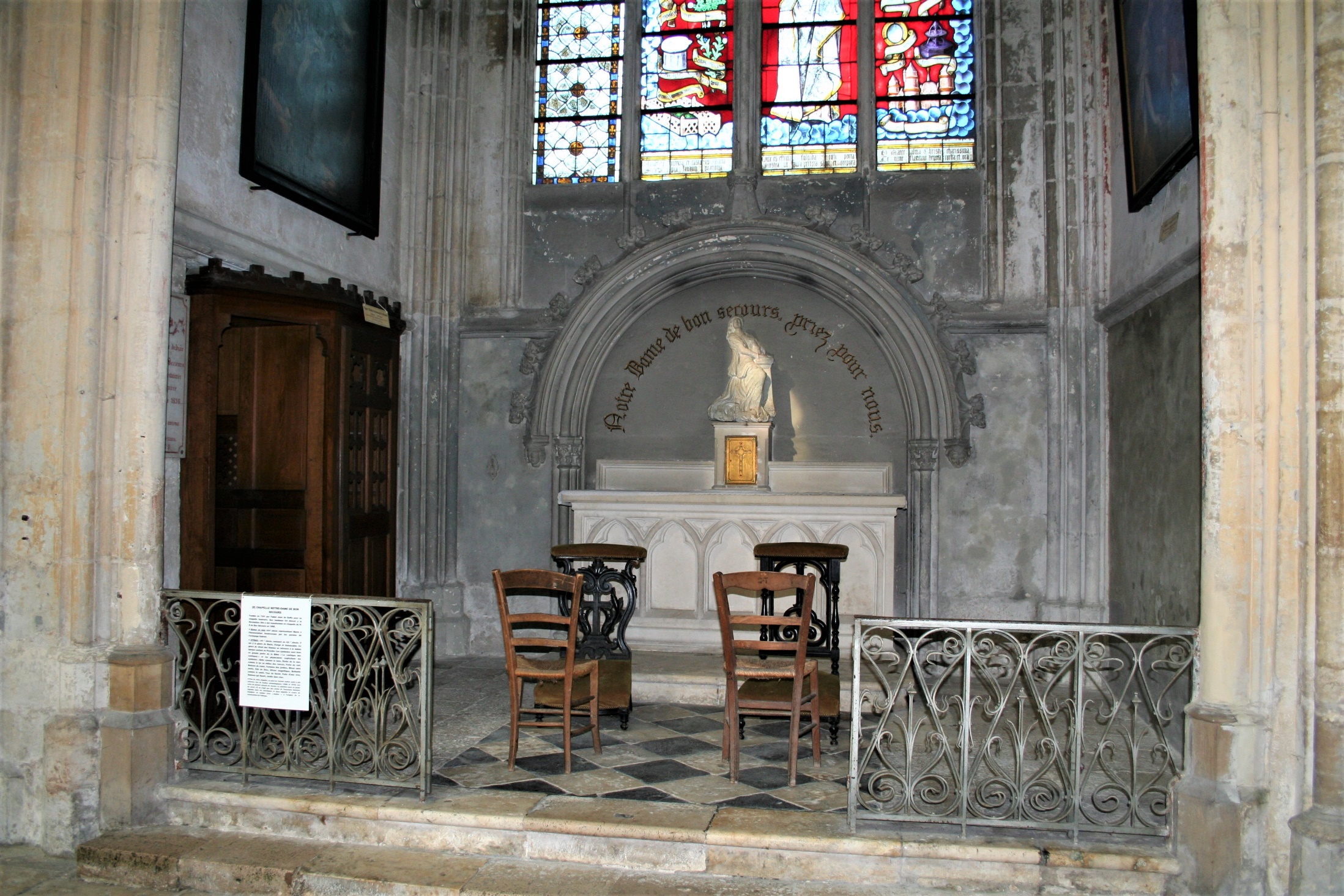 Chapelle Notre-Dame de bon secours,
 nef latérale nord, statue en bois, XVIIe siècle.
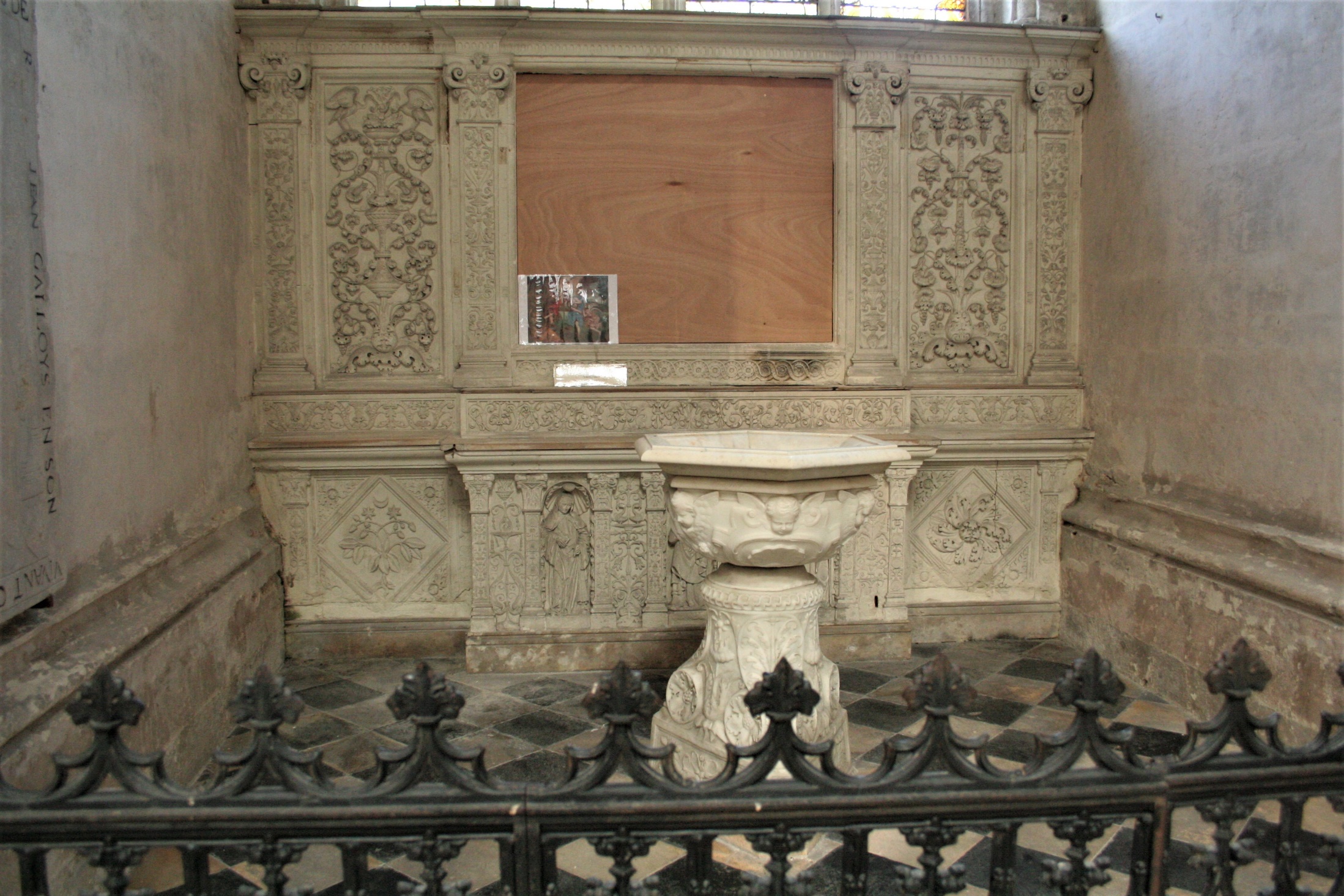 Chapelle des fonts baptismaux, nef latérale nord,
retable et pied des fonds baptismaux : XVI e siècle, 
tableau « Baptême du Christ », en restauration.
FIN